“Big Idea” Question
Intro
Review Concepts
Check-In Questions
Teacher Engagement
Vocabulary
Student-Friendly Definition
Examples & Non-Examples
Morphological Word Parts
Frayer Model
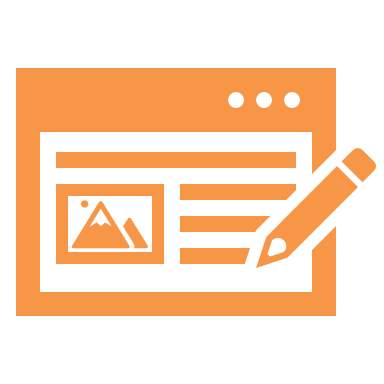 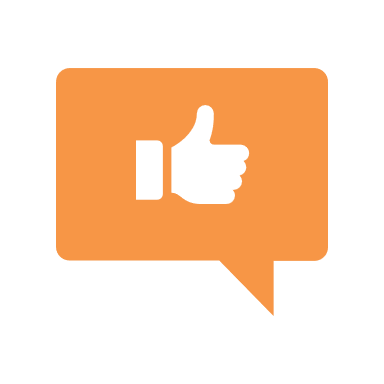 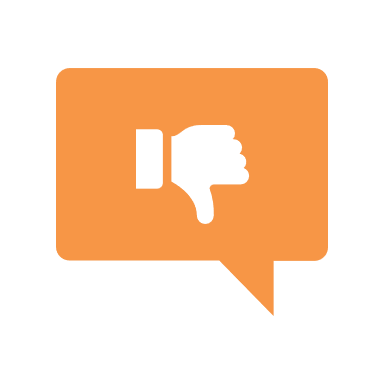 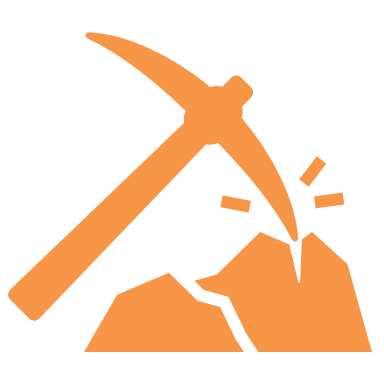 Simulation/Activity
[Speaker Notes: OK everyone, get ready for our next lesson.  Just as a reminder, these are the different components that our lesson may include, and you’ll see these icons in the top left corner of each slide so that you can follow along more easily!]
Resistance
Intro
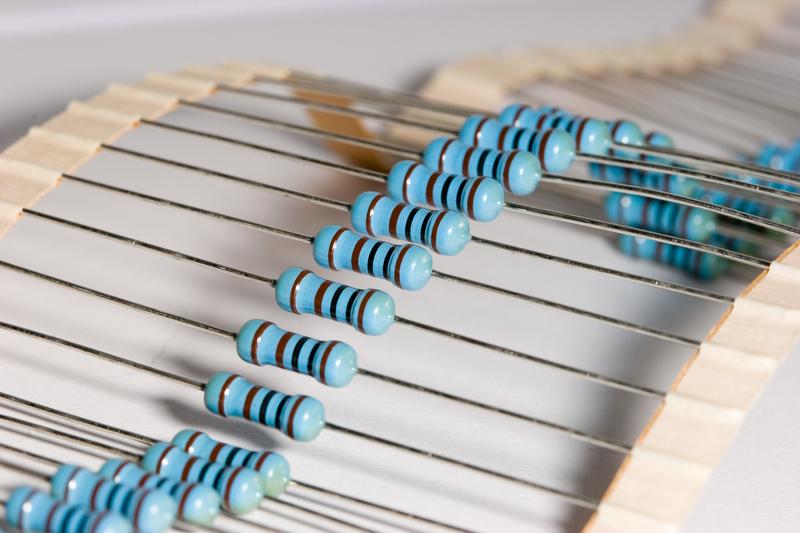 [Speaker Notes: Today, we’ll be learning about the word: Resistance.]
Big Question: How is electricity transmitted and used in daily life?
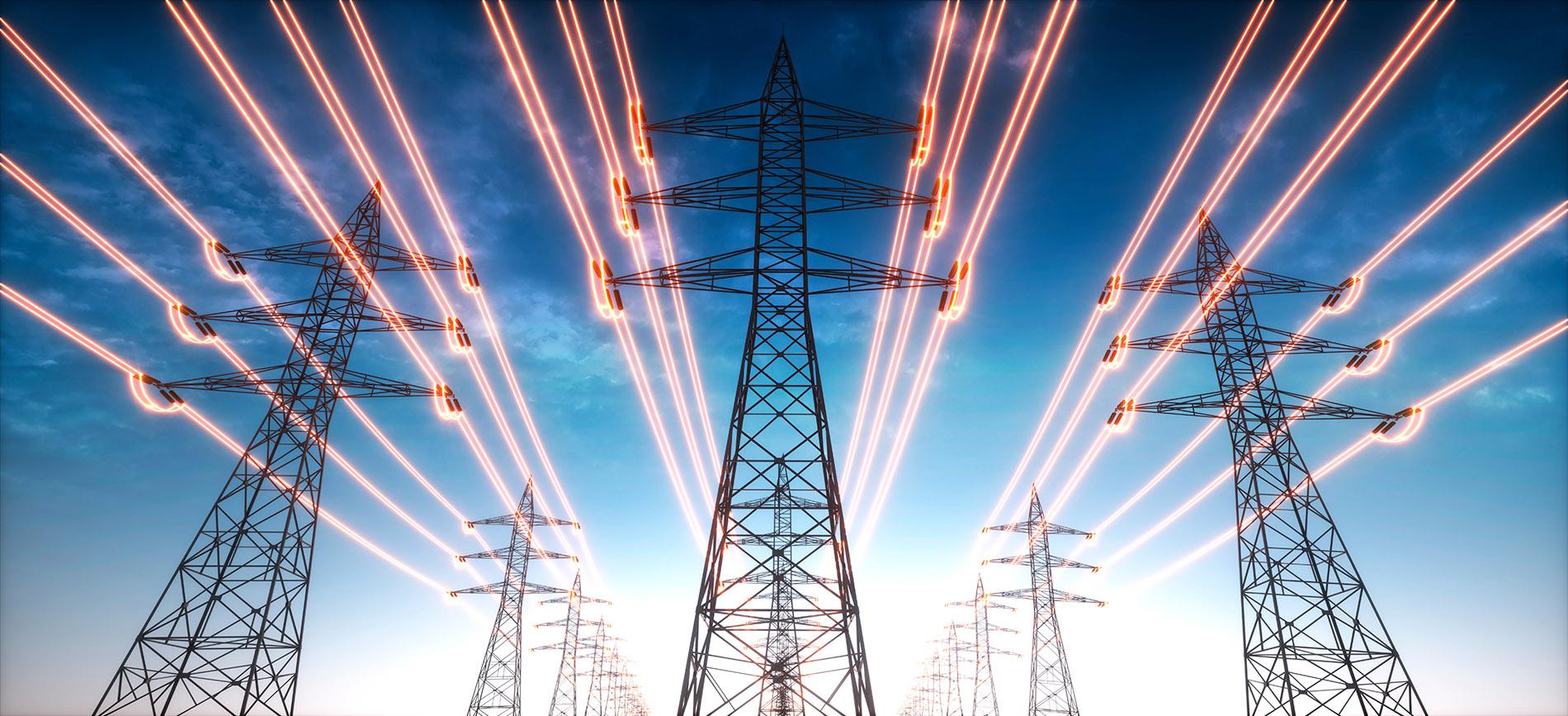 [Speaker Notes: Our “big question” is: How is electricity transmitted and used in daily life?
[Pause and illicit predictions from students.]

I love all these thoughtful scientific hypotheses!  Be sure to keep this question and your predictions in mind as we move through these next few lessons, and we’ll continue to revisit it.]
[Speaker Notes: Before we move on to our new topic, let’s review some other words & concepts that you already learned and make sure you are firm in your understanding.]
Electricity: electrical energy transformed into different forms of energy to meet needs
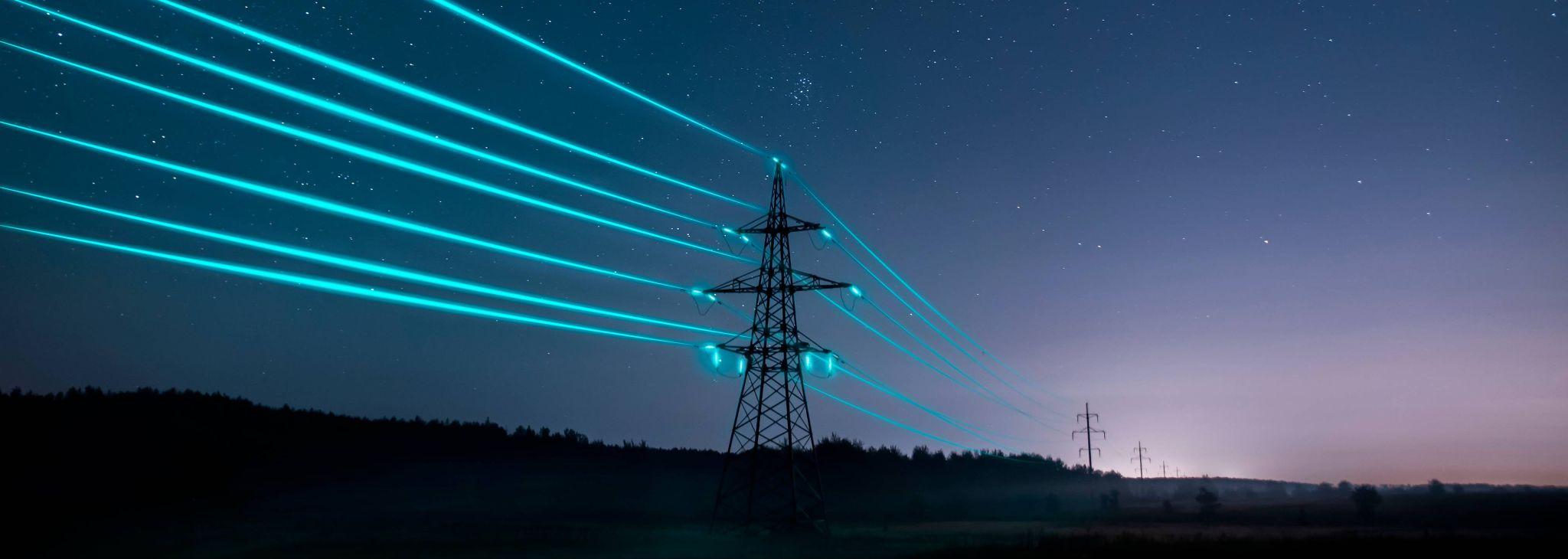 [Speaker Notes: Electricity is electrical energy transformed into different forms of energy to meet needs.]
Current: an electrical charge in motion
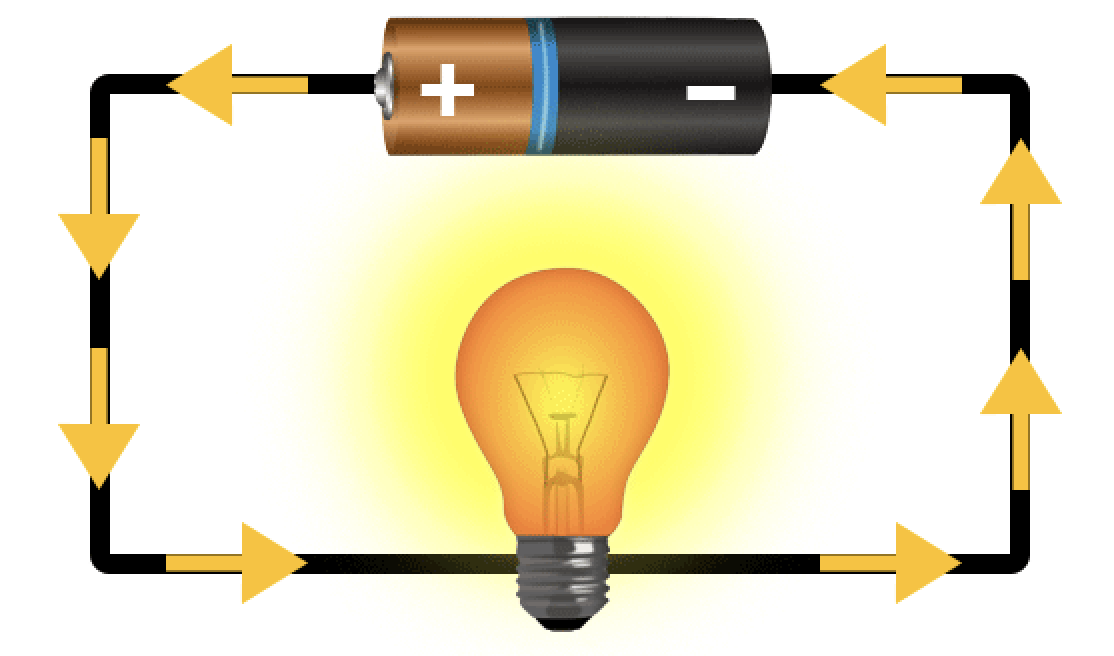 [Speaker Notes: A current is an electrical charge in motion.]
Conductor: a material that electricity can flow through
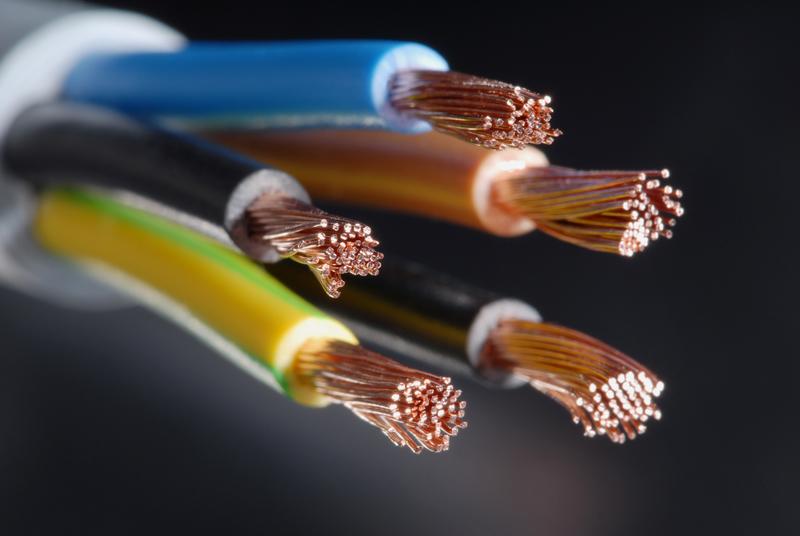 [Speaker Notes: A conductor is a material that electricity can flow through.]
Insulator: a material that electricity cannot flow through
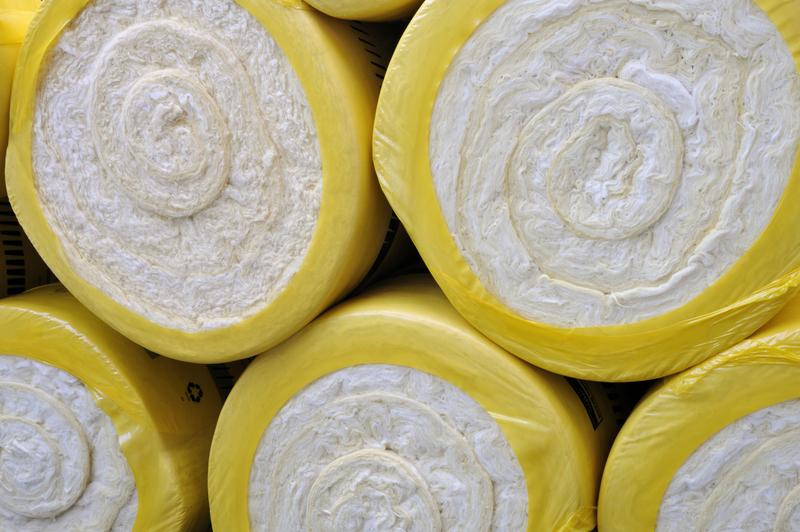 [Speaker Notes: An insulator is a material that electricity cannot flow through.]
[Speaker Notes: Now let’s pause for a moment to review the information we have covered already.]
__________ is electrical energy transformed into different forms of energy to meet needs.

Current
Electricity
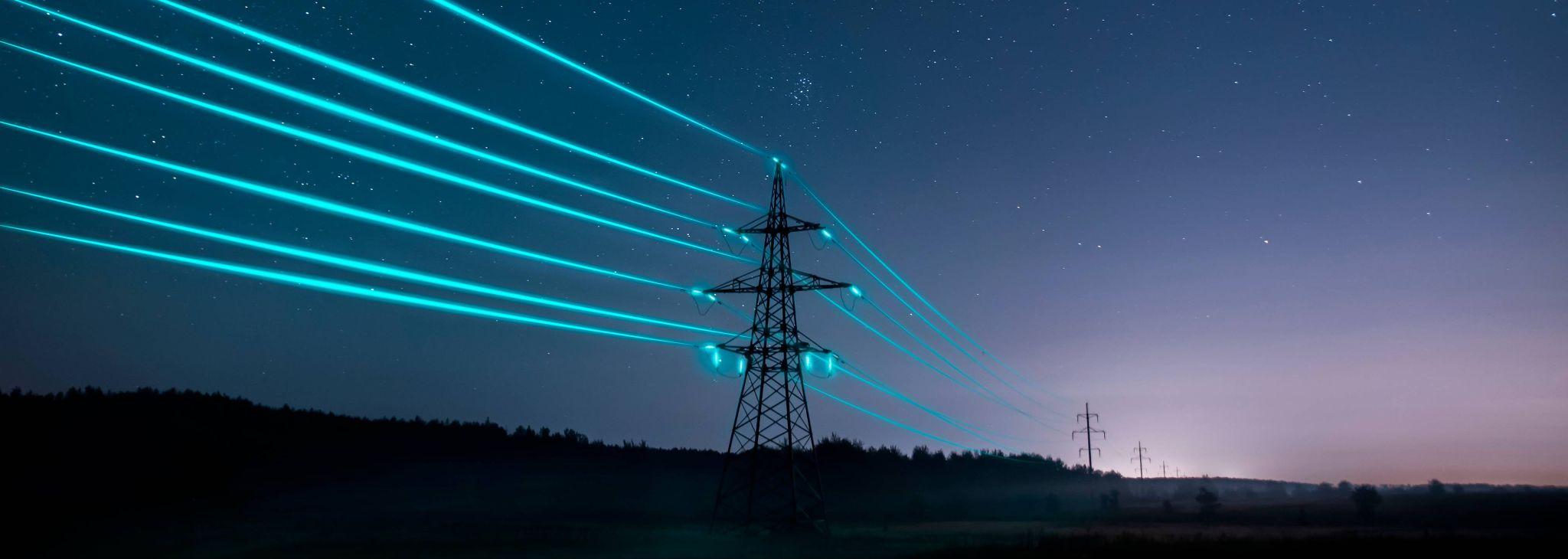 [Speaker Notes: _________ is electrical energy transformed into different forms of energy to meet needs.

[Electricity]]
__________ is electrical energy transformed into different forms of energy to meet needs.

Current
Electricity
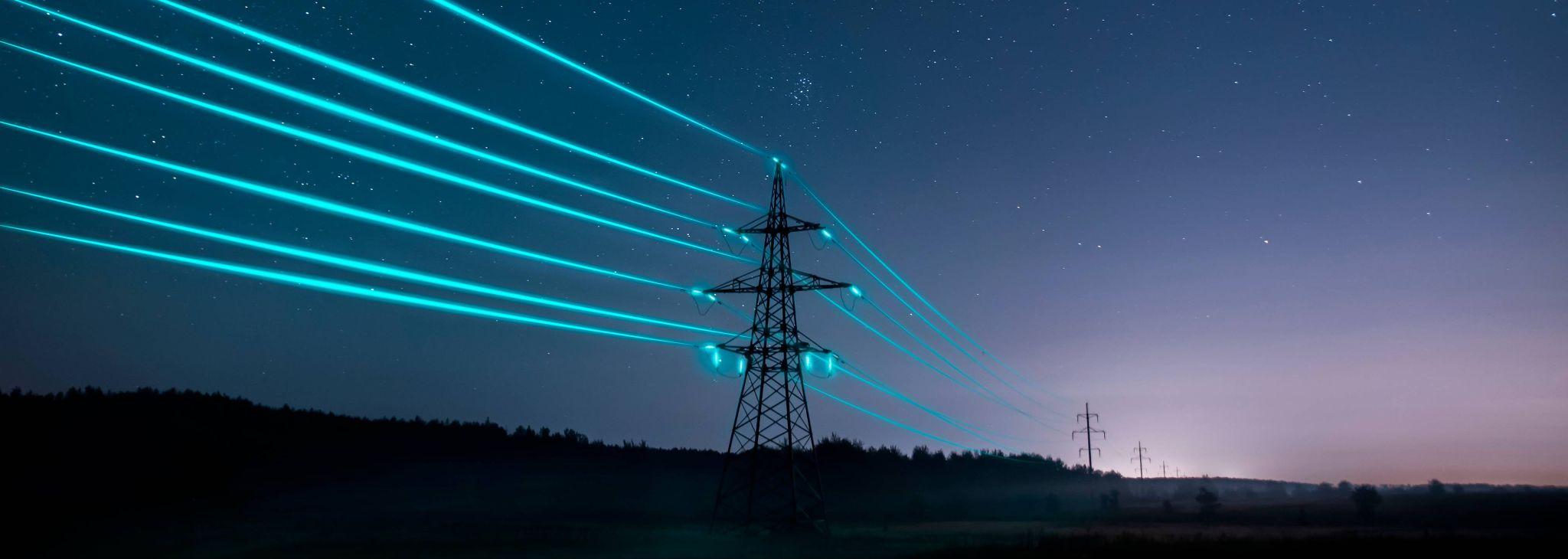 [Speaker Notes: [Electricity] is electrical energy transformed into different forms of energy to meet needs.]
A current is an electrical _______
 in _______.

charge, motion
motion, charge
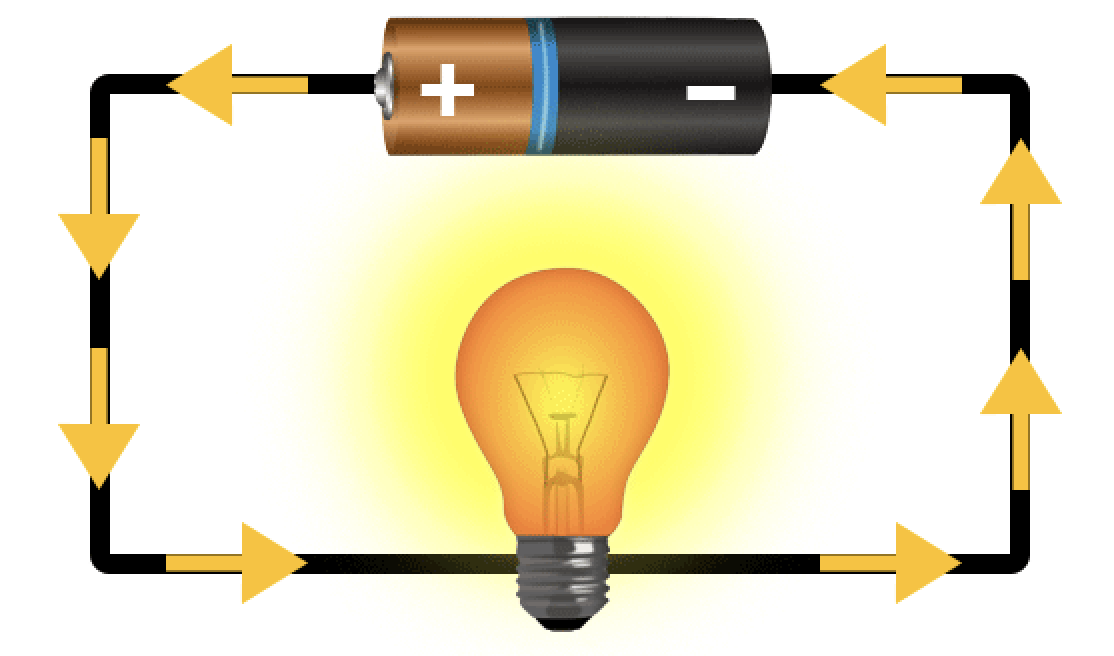 [Speaker Notes: A current is an electrical ____ in _____.

[charge, motion]]
A current is an electrical _______
 in _______.

charge, motion
motion, charge
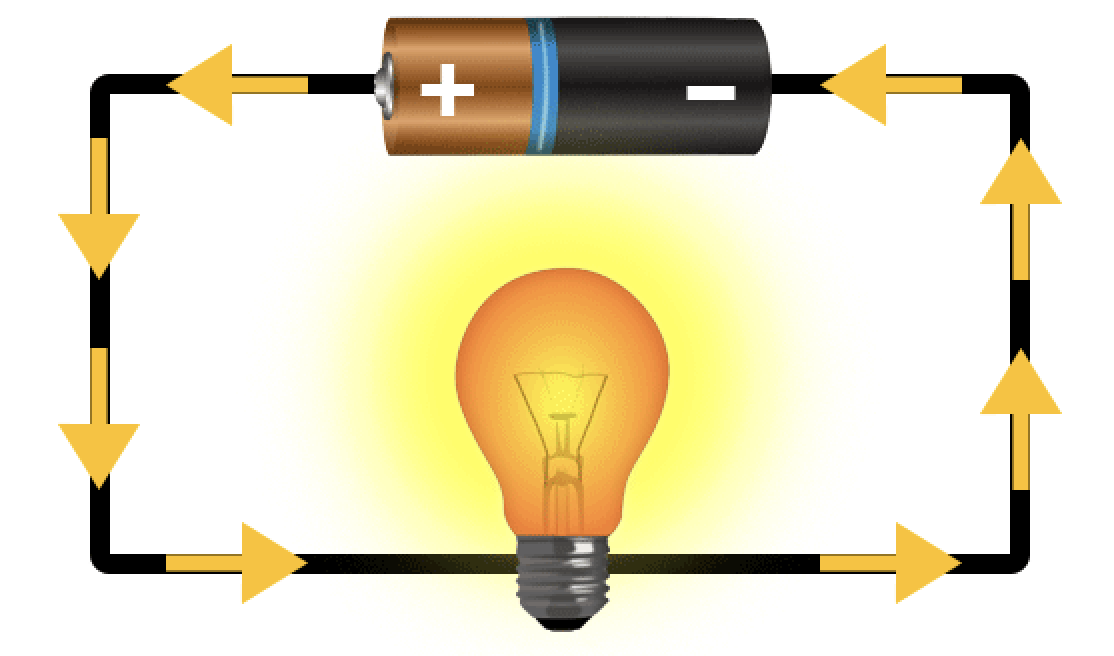 [Speaker Notes: A current is an electrical [charge] in [motion].]
A conductor is a material that electricity _____ flow through.

can
cannot
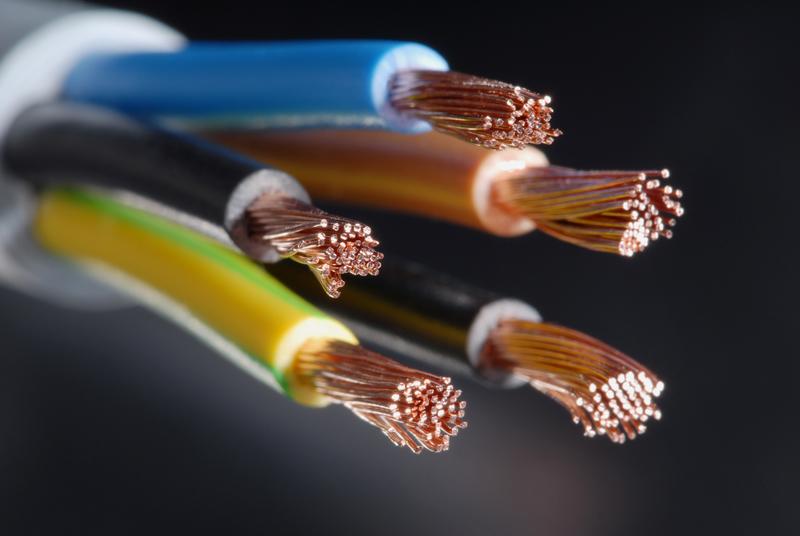 [Speaker Notes: A conductor is a material that electricity [can] flow through.

A. Can]
A conductor is a material that electricity _____ flow through.

can
cannot
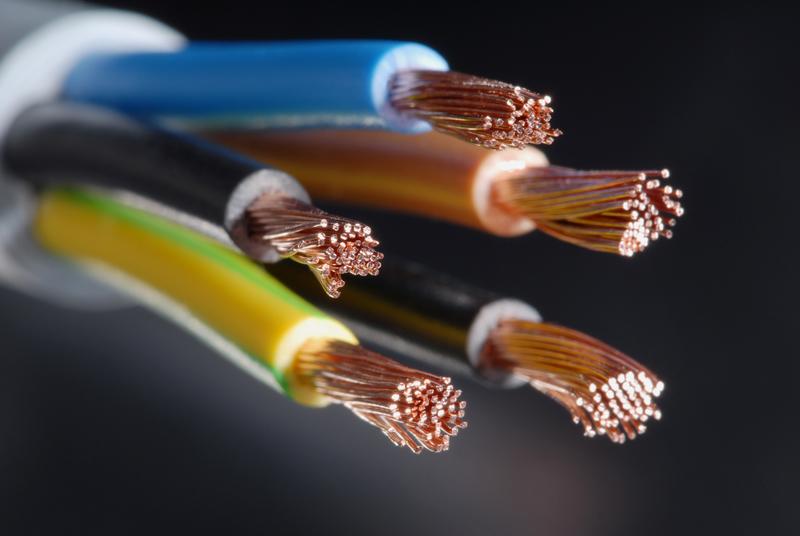 [Speaker Notes: A conductor is a material that electricity [can] flow through.

A. Can]
An insulator is a material that electricity _____ flow through.

can
cannot
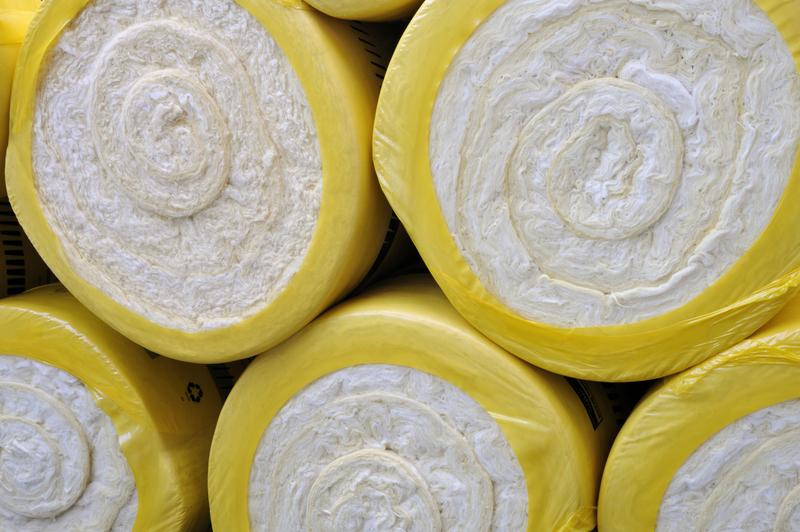 [Speaker Notes: An insulator is a material that electricity [cannot] flow through.

B. Cannot]
An insulator is a material that electricity _____ flow through.

can
cannot
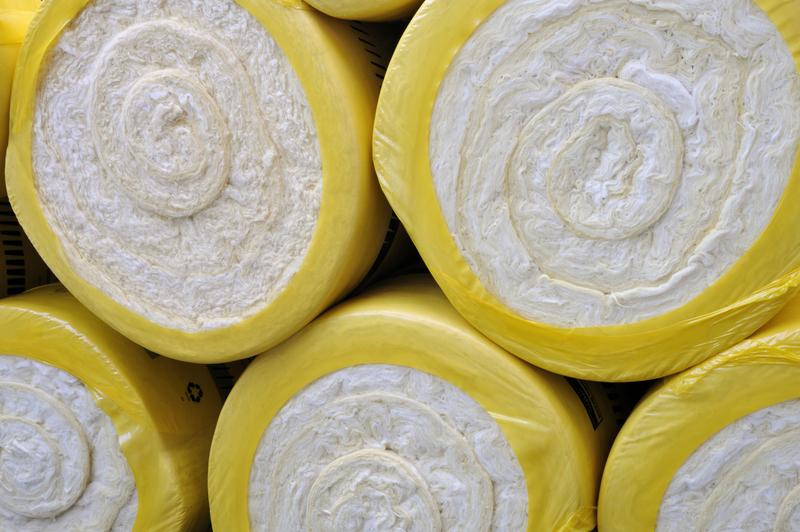 [Speaker Notes: An insulator is a material that electricity [cannot] flow through.

B. Cannot]
Resistance
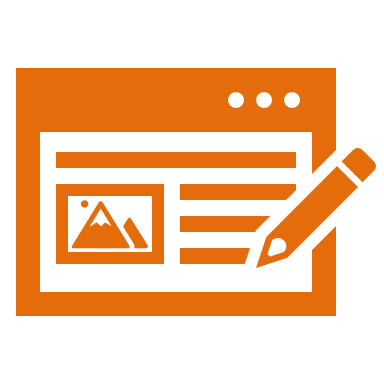 [Speaker Notes: Now that we’ve reviewed, let’s define the phrase Resistance.]
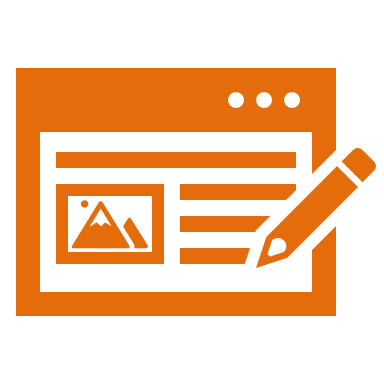 Resistance: measure of how difficult it is for an electric current to flow in a material
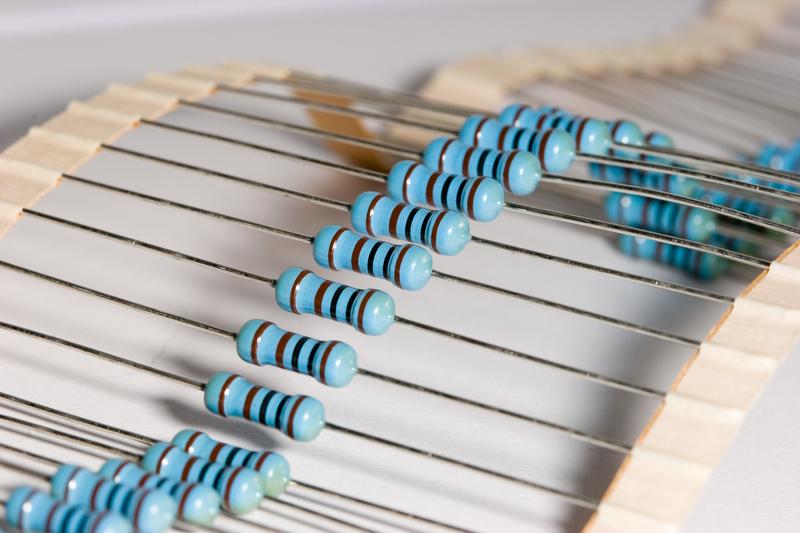 [Speaker Notes: Resistance is the measure of how difficult it is for an electric current to flow in material.]
[Speaker Notes: Let’s check-in for understanding.]
What is resistance?
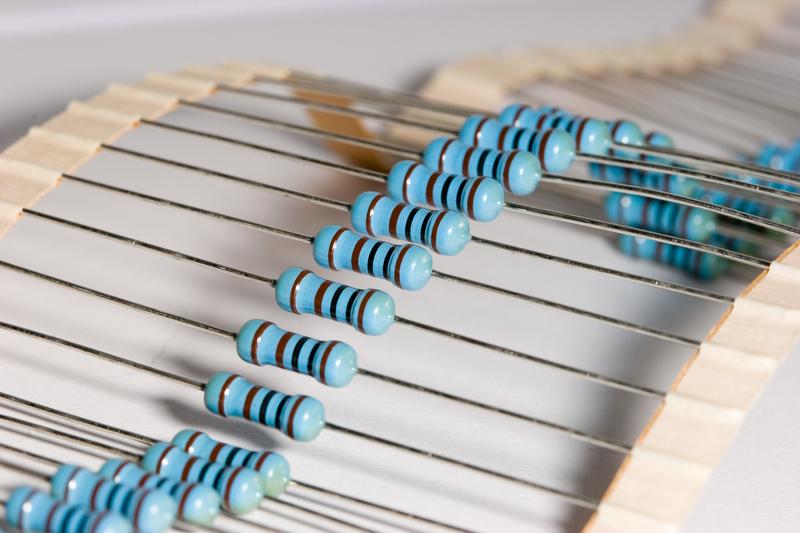 [Speaker Notes: What is resistance?

[Measure of how difficult it is for an electric current to flow in a material.]]
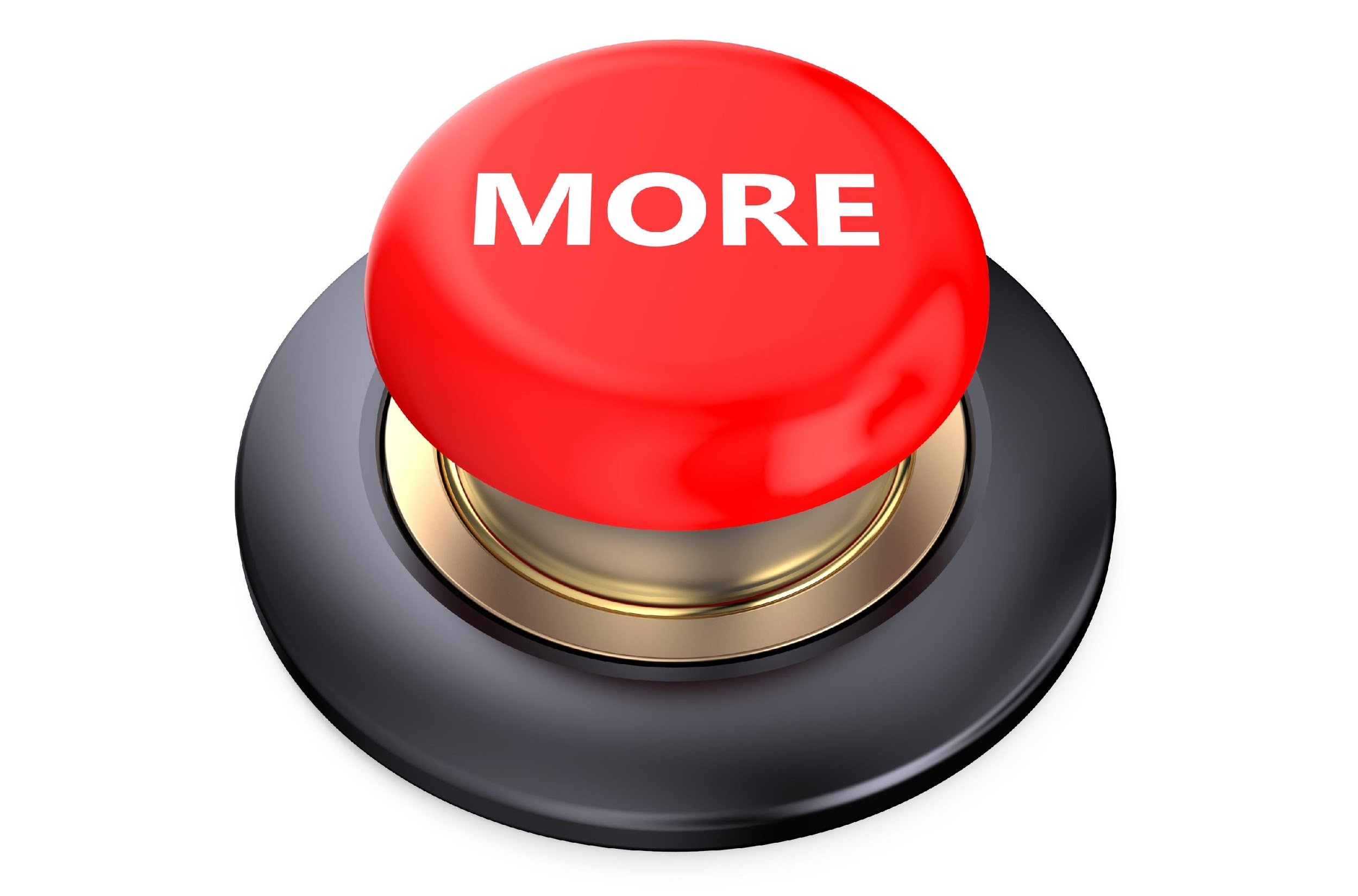 [Speaker Notes: That is the basic definition, but there is a bit more you need to know.]
Some objects have more resistance than others. Objects can have high or low resistance.
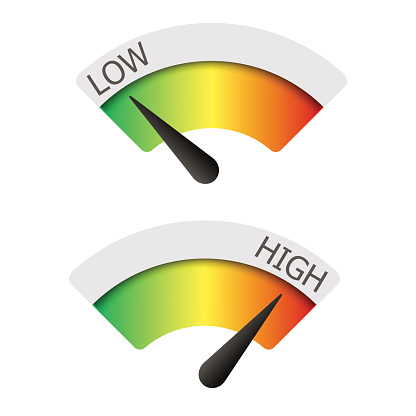 [Speaker Notes: Some objects have more resistance than others. Objects can have high or low resistance.]
High resistance means that it is difficult for electricity to flow through the object. Examples are wood and rubber.
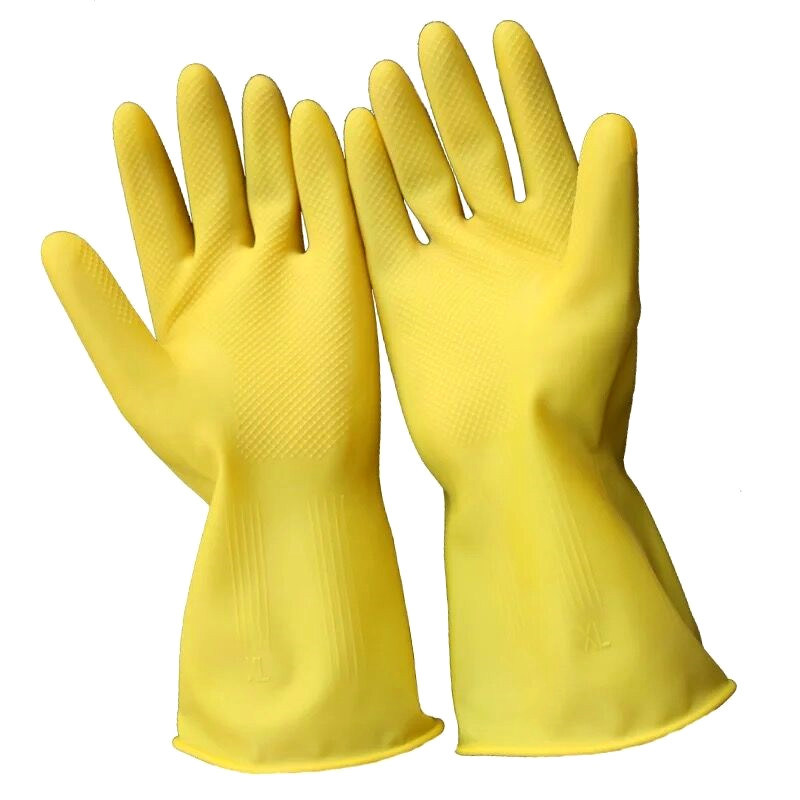 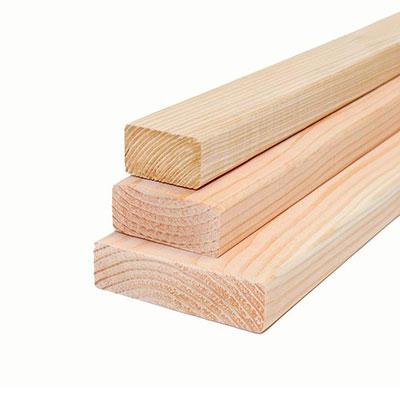 [Speaker Notes: High resistance means that it is difficult for electricity to flow through the object. Two examples are wood and rubber.]
Low resistance means that it is not difficult for electricity to flow through the object. Examples are copper and gold.
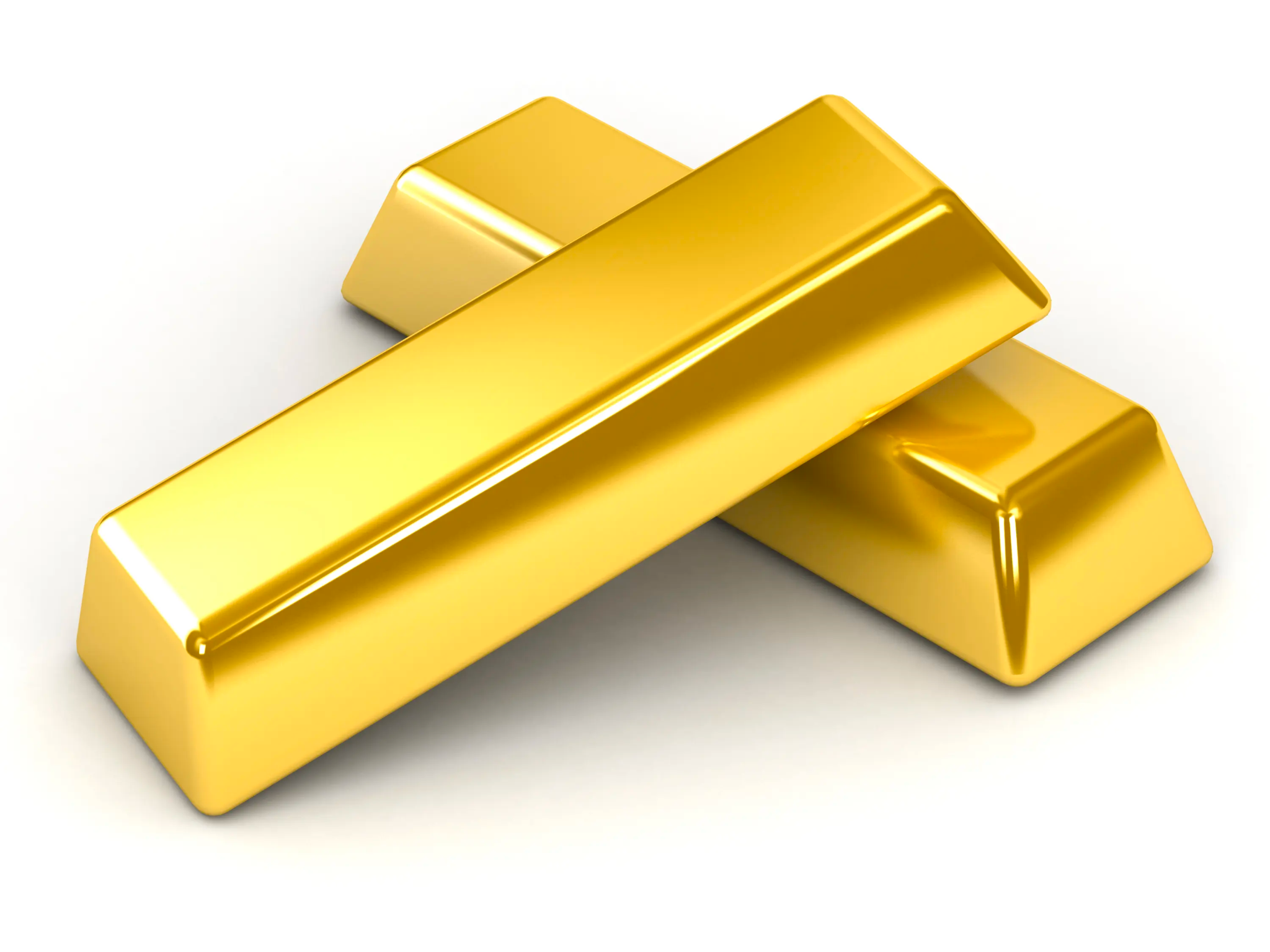 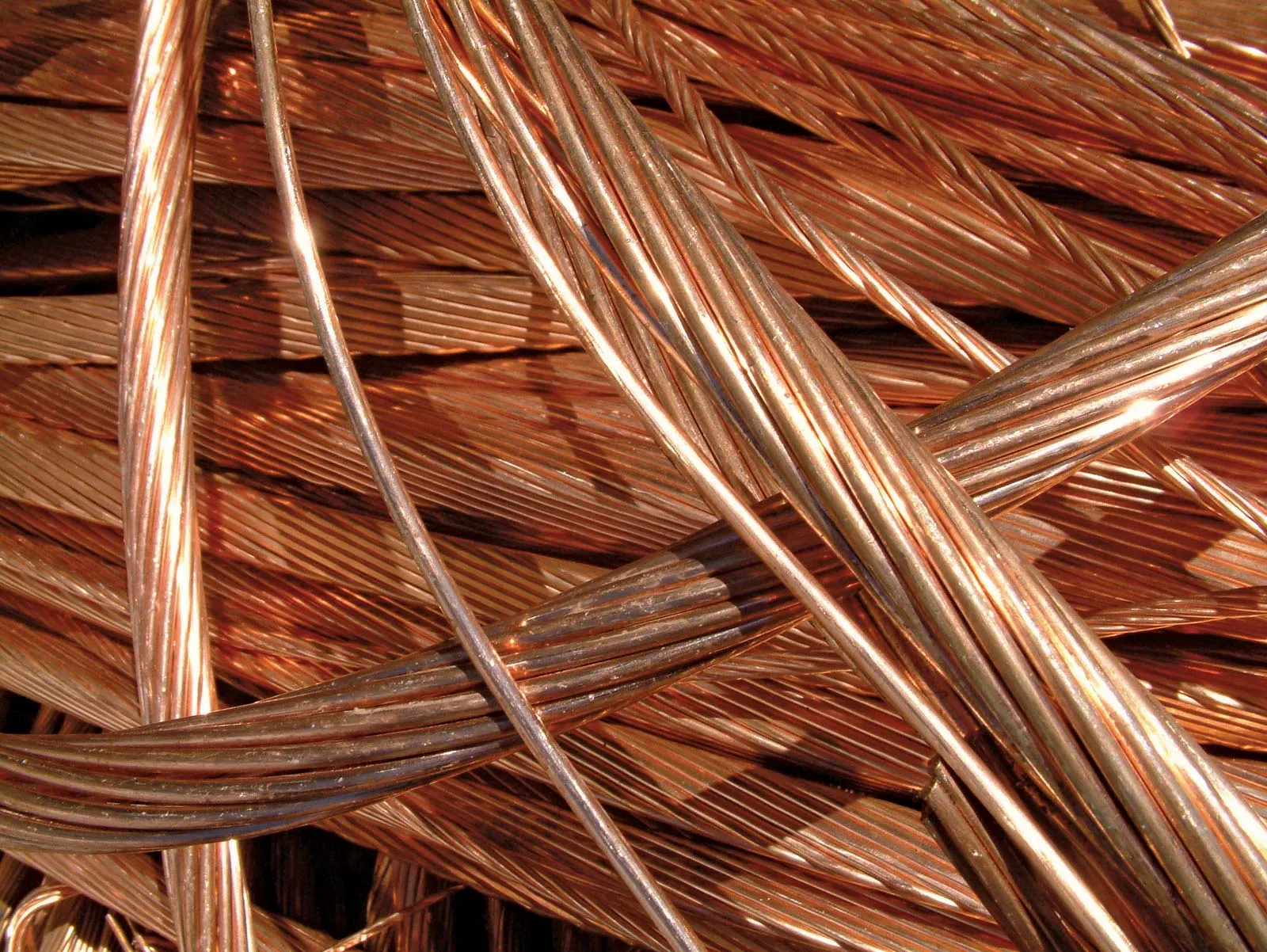 [Speaker Notes: Low resistance means that it is not difficult for electricity to flow through the object. Examples are copper and gold.]
[Speaker Notes: Let’s check-in for understanding.]
Some objects have more resistance than others. Objects can have _____ or _____ resistance.
cold, hot
high, low
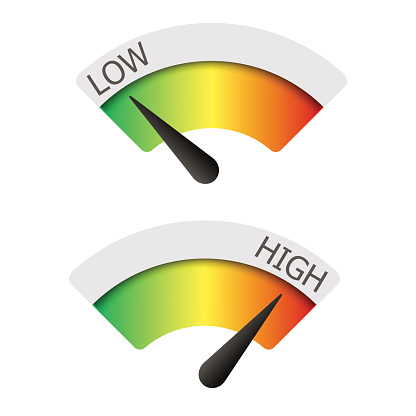 [Speaker Notes: Some objects have more resistance than others. Objects can have _____ or _____ resistance.

[B. high, low]]
Some objects have more resistance than others. Objects can have _____ or _____ resistance.
cold, hot
high, low
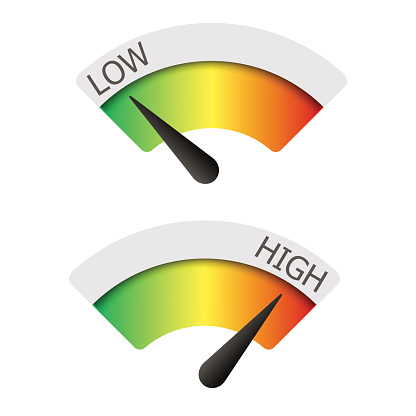 [Speaker Notes: Some objects have more resistance than others. Objects can have _____ or _____ resistance.

[B. high, low]]
Name two examples of objects with high resistance.
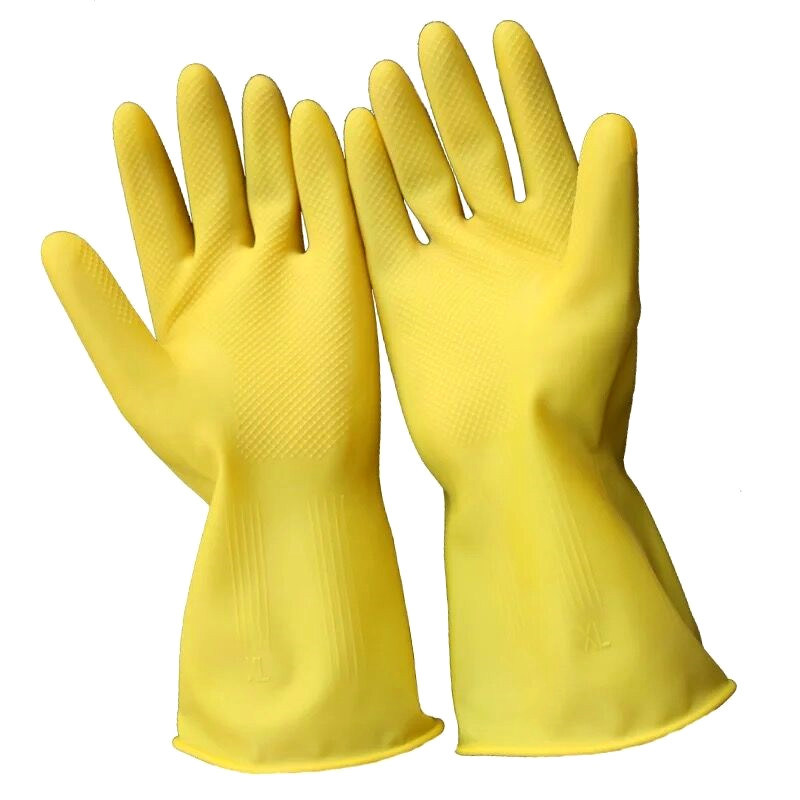 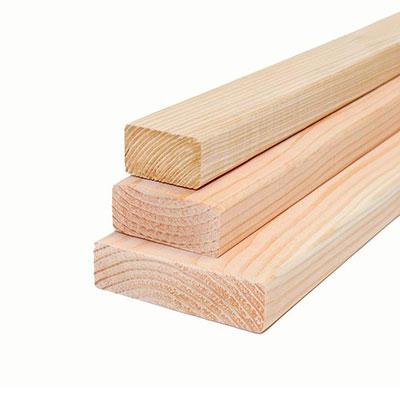 [Speaker Notes: Name two examples of objects with high resistance.]
Name two examples of objects with low resistance.
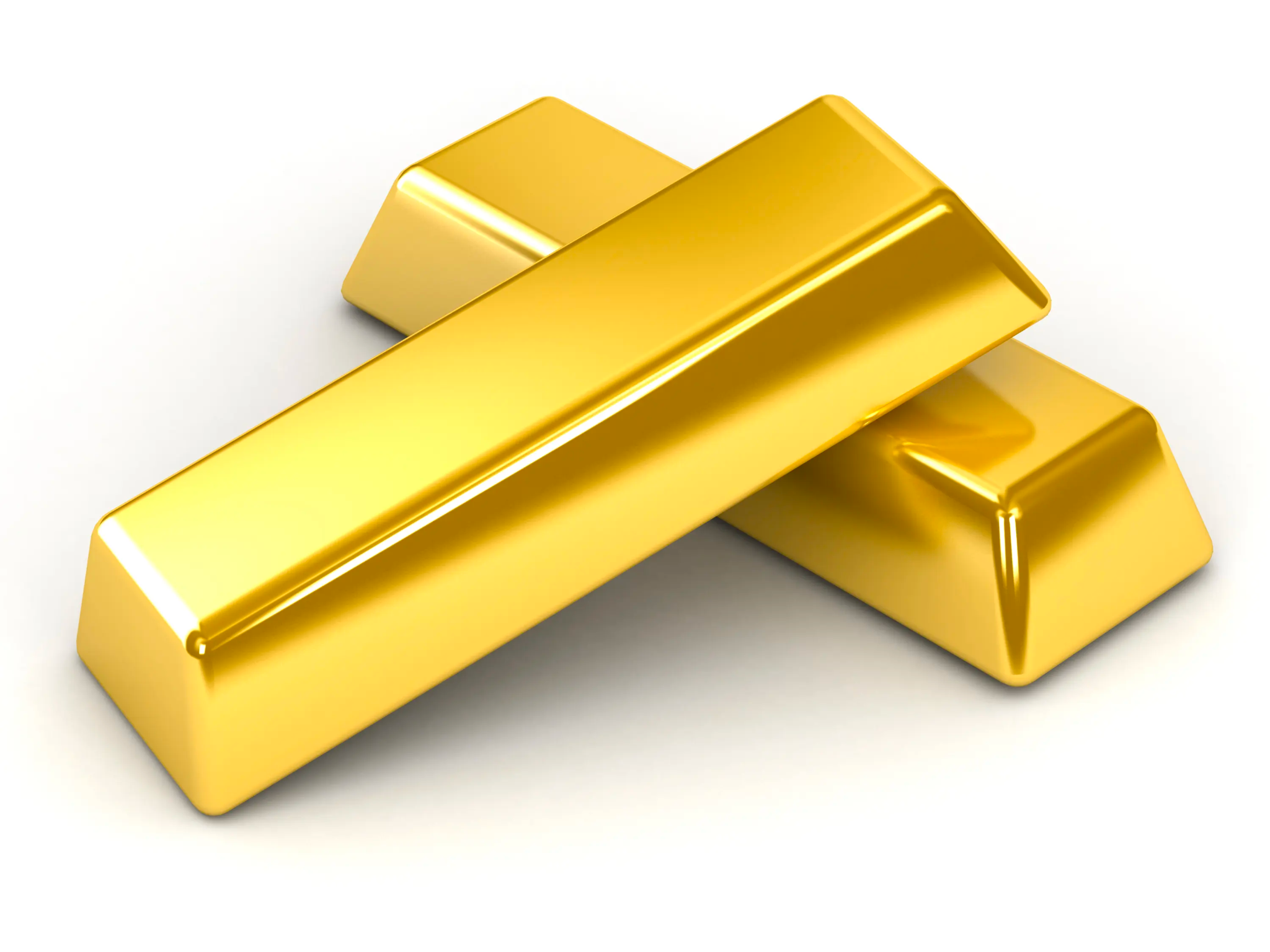 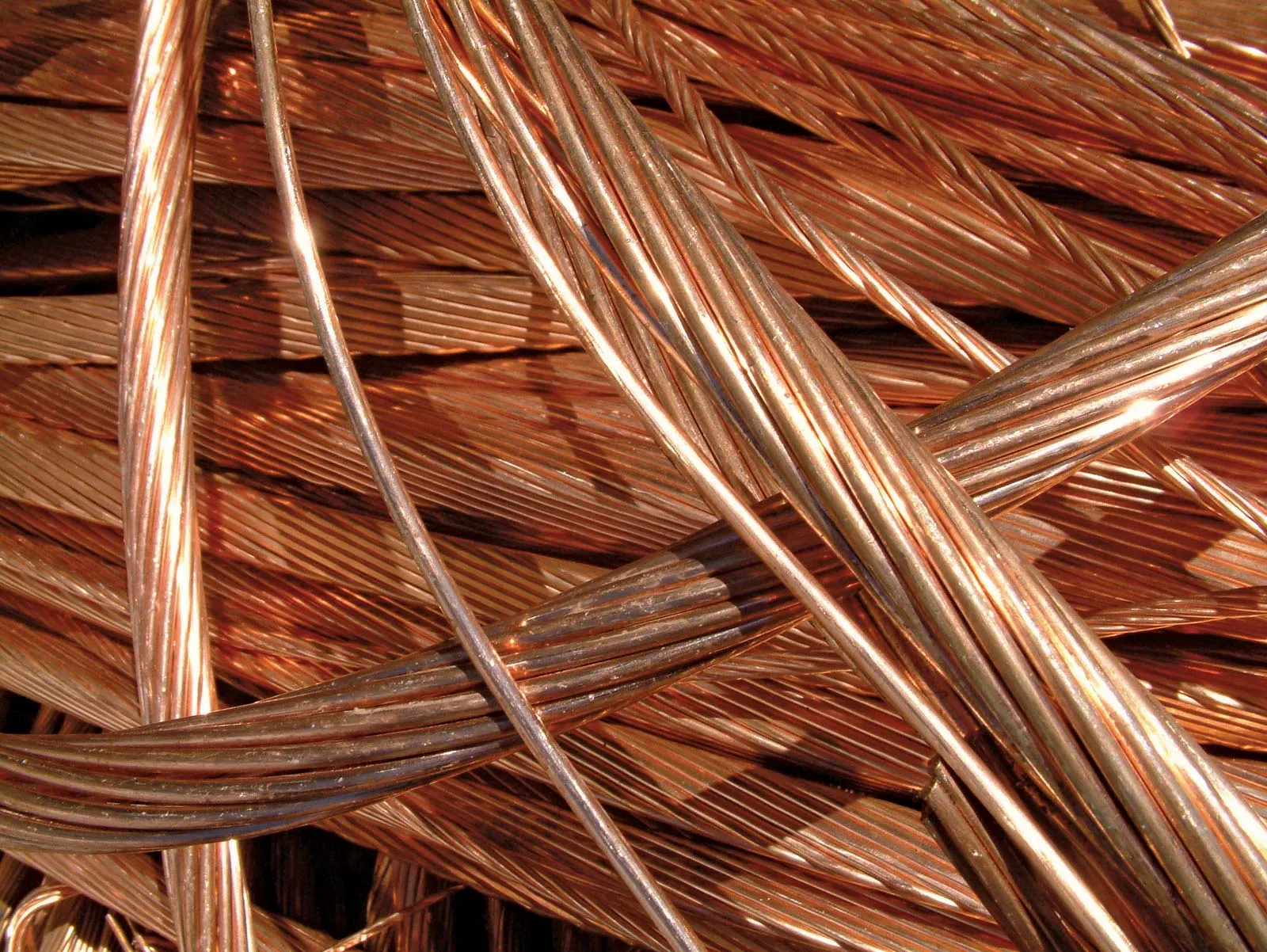 [Speaker Notes: Name two examples of objects with low resistance.]
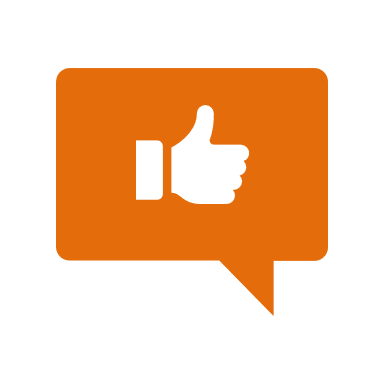 [Speaker Notes: Now, let’s talk about some examples of resistance.]
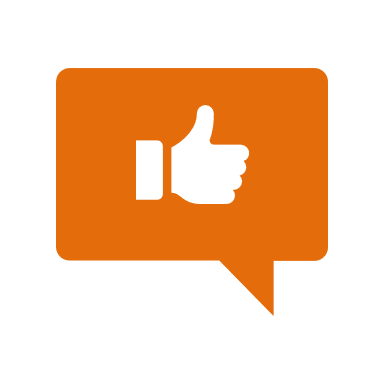 A light bulb has resistance. The filament in a light bulb has low resistance and allows electricity to easily flow to produce light.
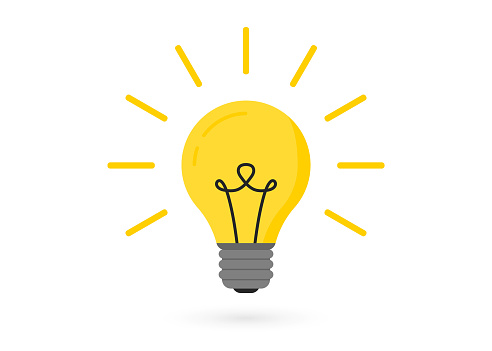 filament
[Speaker Notes: A light bulb has resistance. The filament in a light bulb has low resistance and allows electricity to easily flow to produce light.]
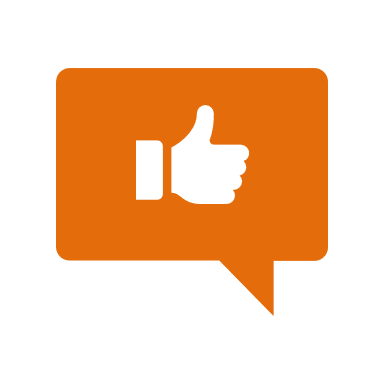 An electric stove also has resistance. The heating elements on the stove have low resistance and allow electricity to easily flow to produce heat.
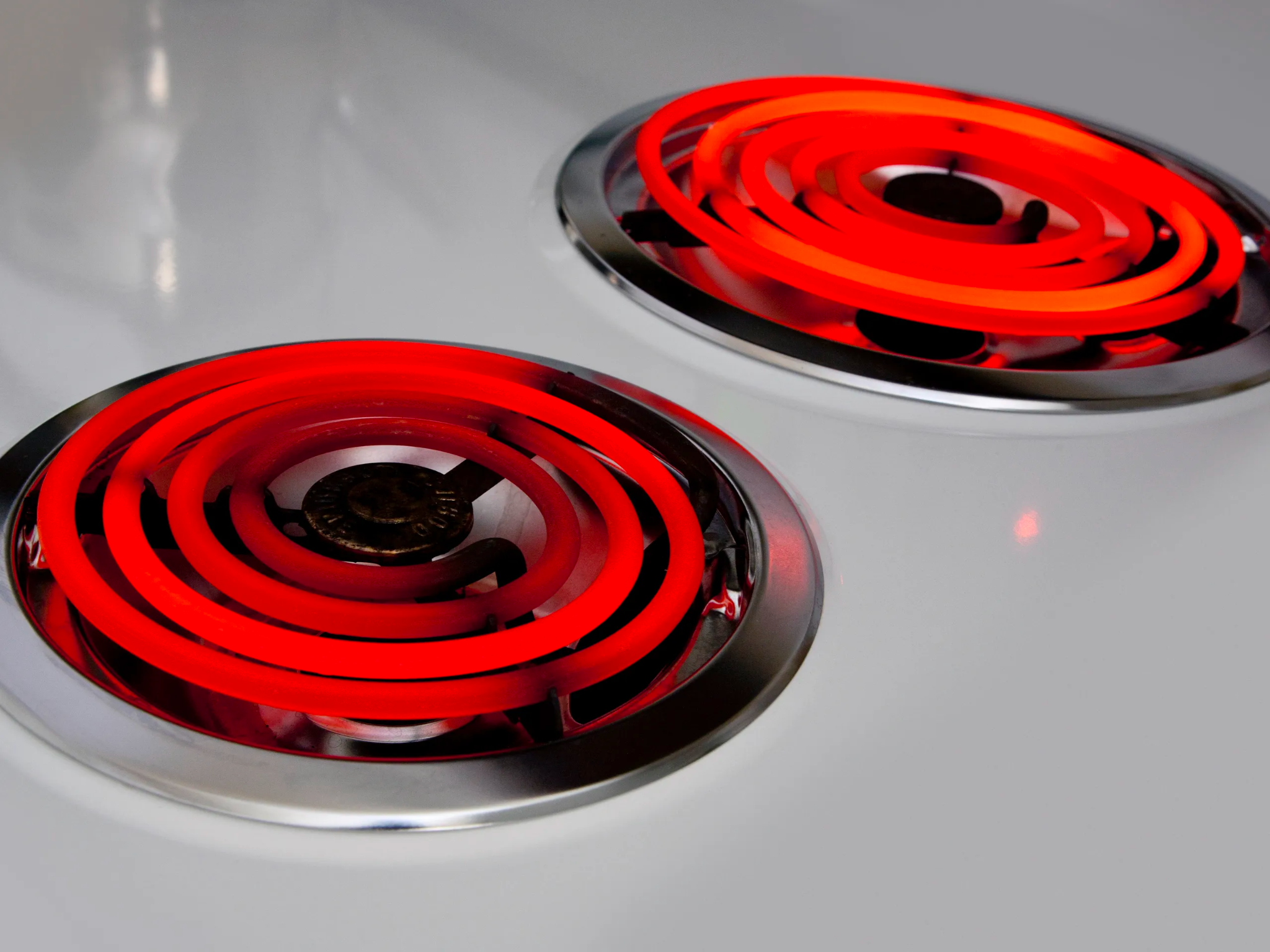 [Speaker Notes: An electric stove also has resistance. The heating elements on the stove have low resistance and allow electricity to easily flow to produce heat.]
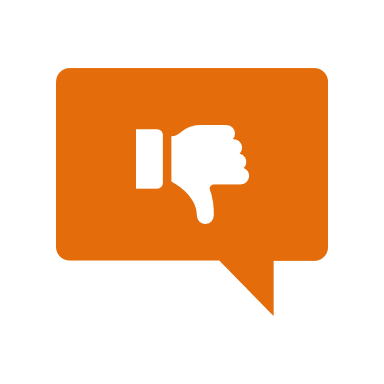 [Speaker Notes: Now, let’s talk about some non-examples of resistance.]
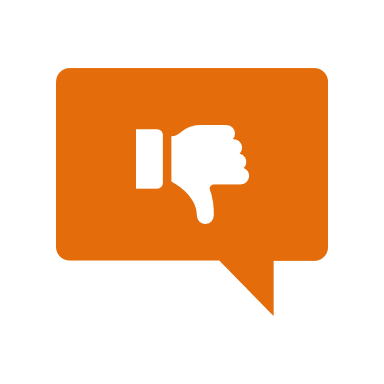 A perfect vacuum is a non-example of resistance. Perfect vacuums do not have matter and because of this, it is not possible to have resistance.
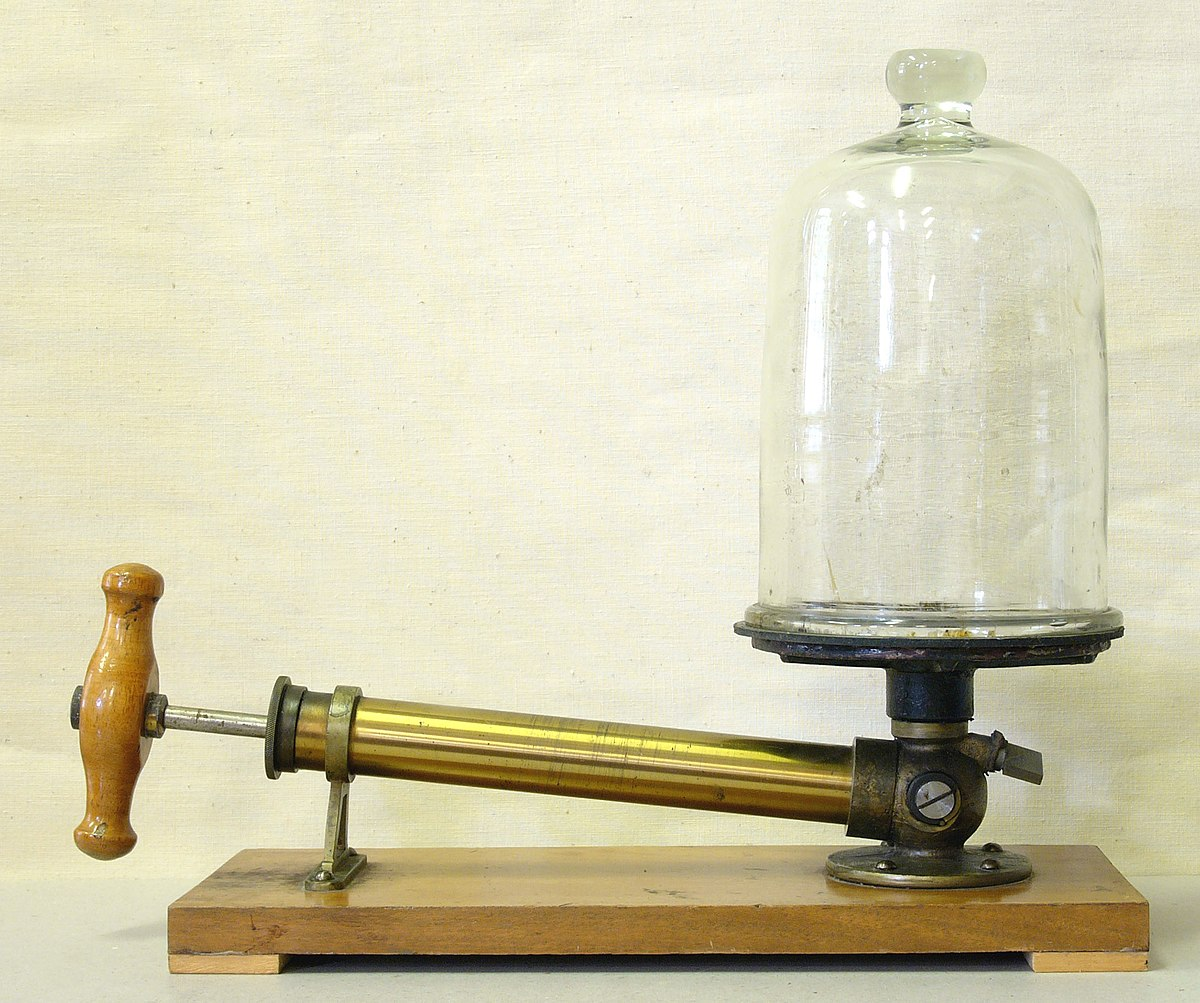 [Speaker Notes: A perfect vacuum is a non-example of resistance. Perfect vacuums do not have matter and because of this, it is not possible to have resistance.]
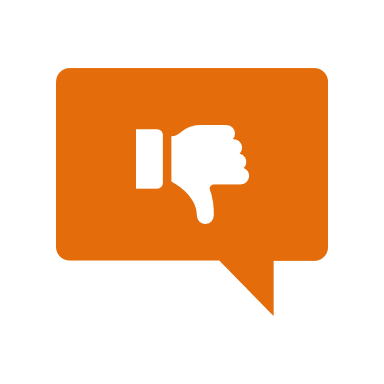 A black hole in space is another non-example of resistance. Black holes do not have matter and therefore, it is not possible to have resistance.
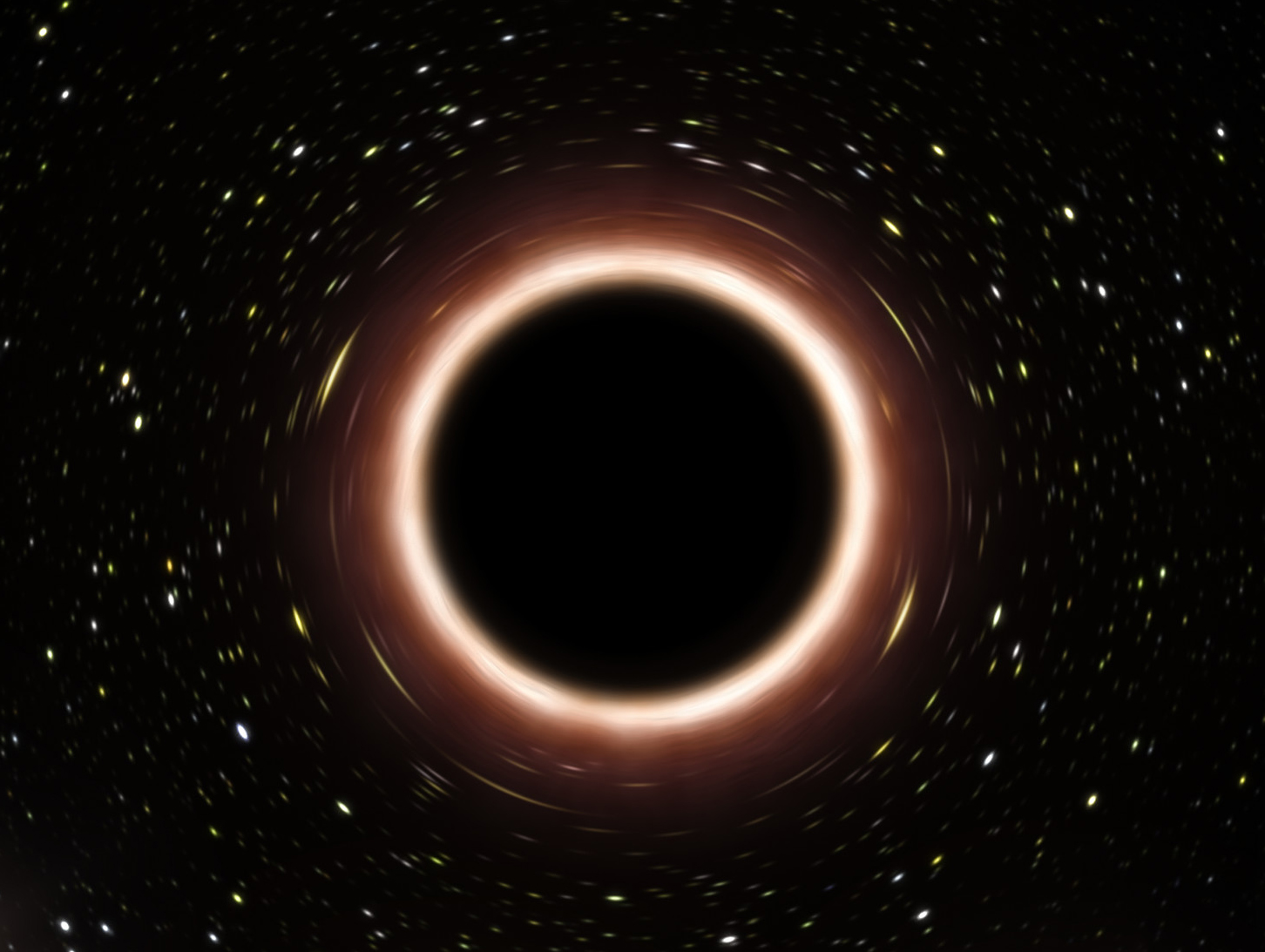 [Speaker Notes: A black hole in space is another non-example of resistance. Black holes do not have matter and therefore, it is not possible to have resistance.]
[Speaker Notes: Now let’s pause for a moment to check your understanding.]
Which is an example of having resistance?
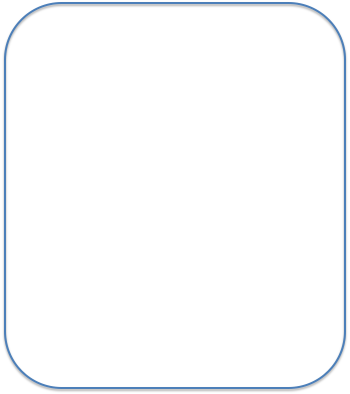 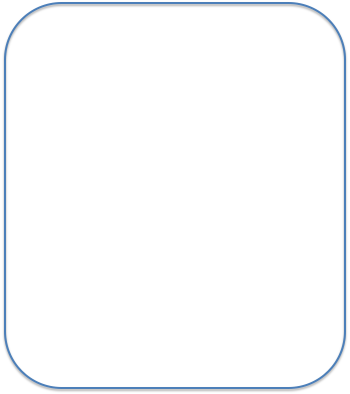 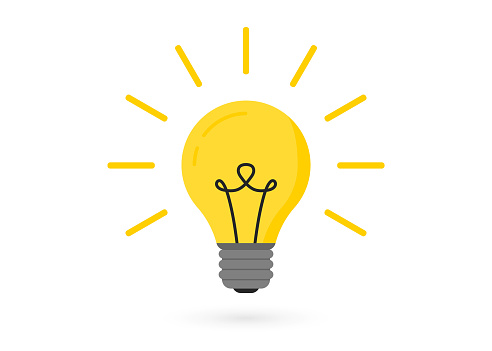 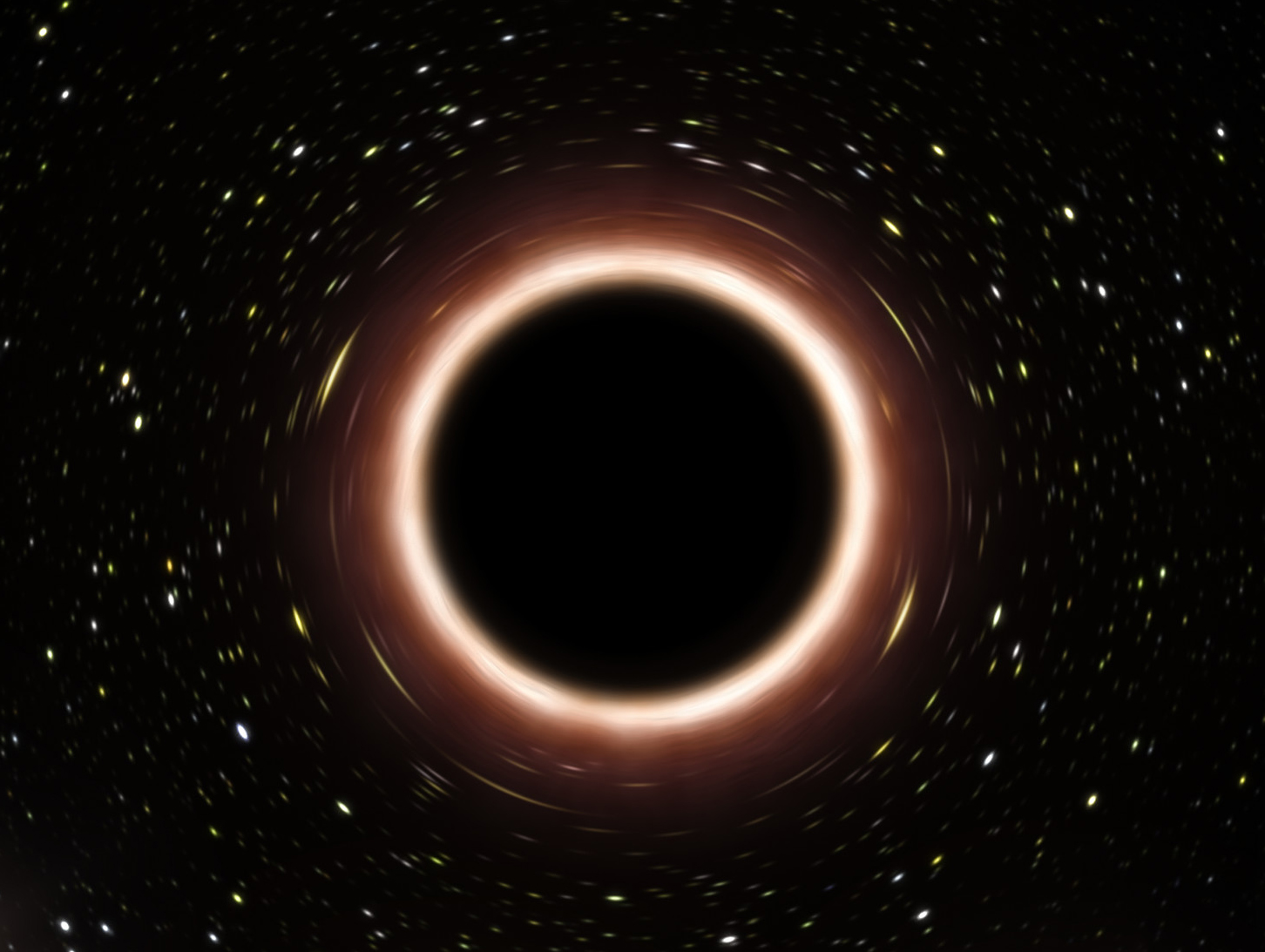 [Speaker Notes: Which is an example of having resistance?

[Light bulb]]
Which is an example of having resistance?
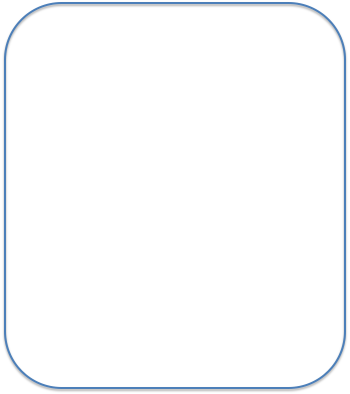 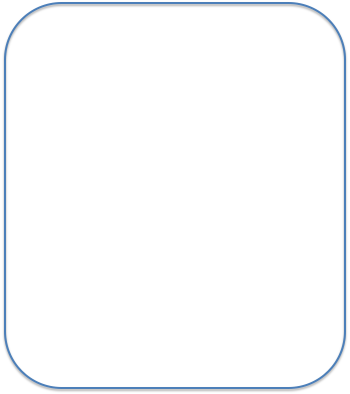 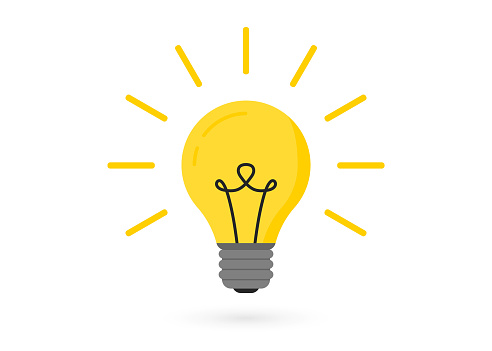 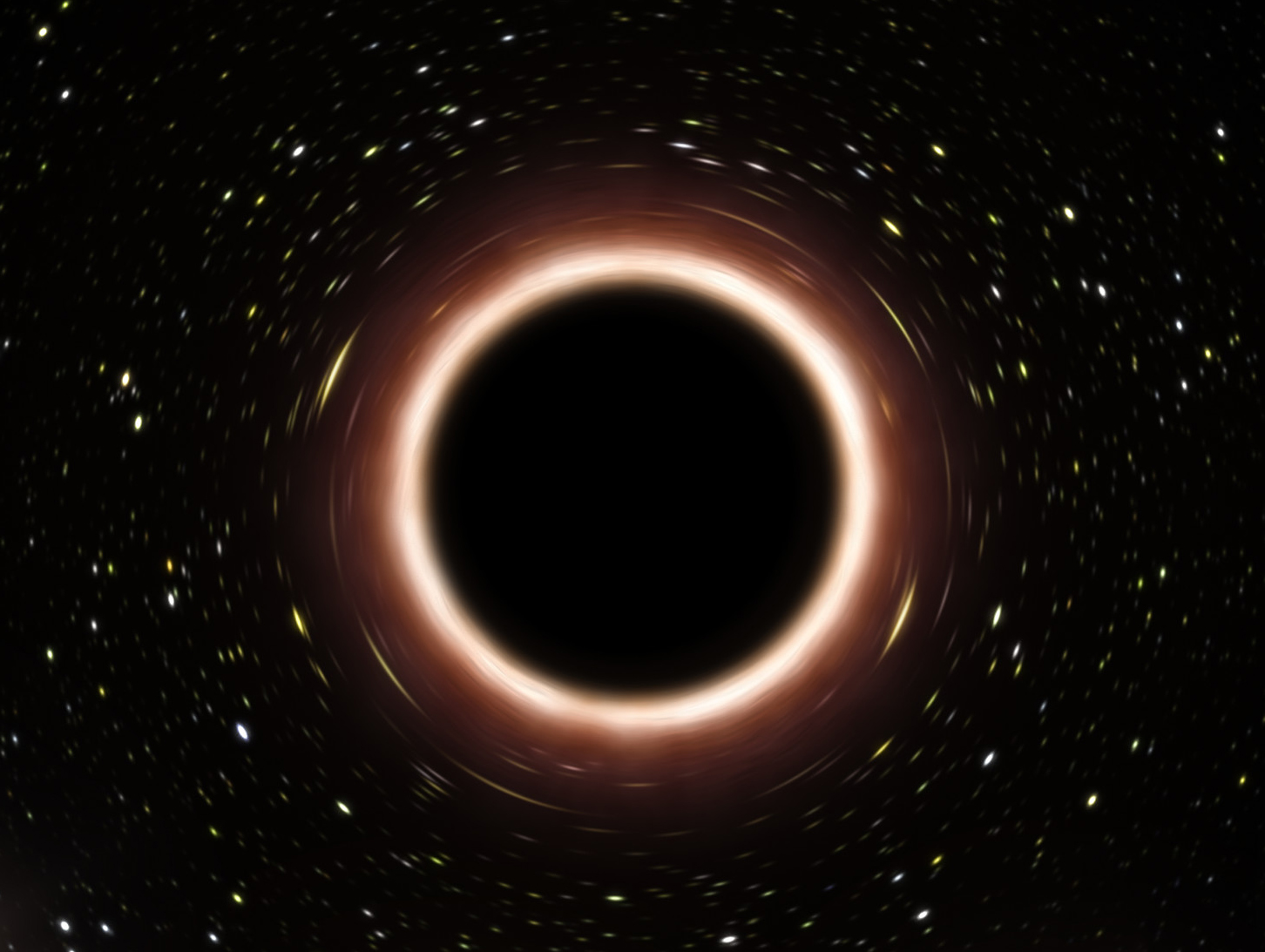 [Speaker Notes: Which is an example of having resistance?

[Light bulb]]
Remember!!!
[Speaker Notes: So remember!]
Resistance: measure of how difficult it is for an electric current to flow in a material
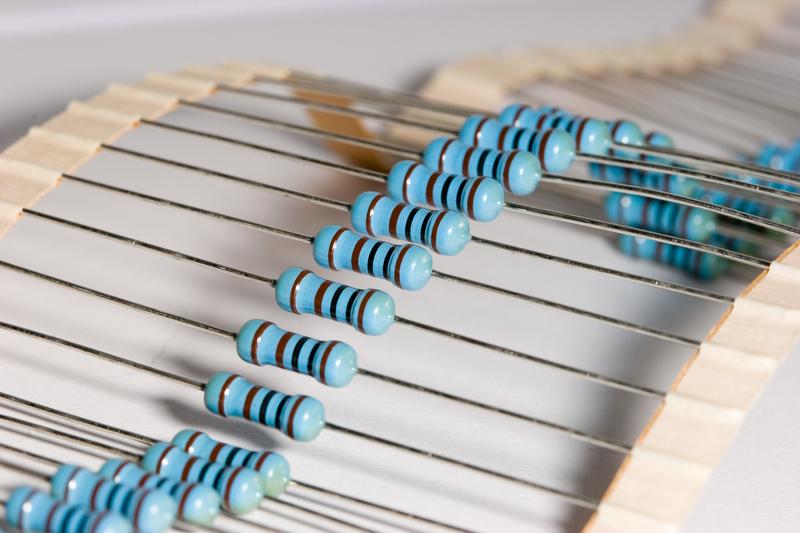 [Speaker Notes: Resistance is the measure of how difficult it is for an electric current to flow in a material.]
[Speaker Notes: We will now complete this concept map, called a Frayer model, to summarize and further clarify what you have learned about the term resistance.]
Picture
Definition
Resistance
Example
How does resistance impact my life?
[Speaker Notes: To complete the Frayer model, we will choose from four choices the correct picture, definition, example, and response to the question, “How does resistance impact my life?” Select the best response for each question using the information you just learned. As we select responses, we will see how this model looks filled in for the term resistance.]
Directions: Choose the correct picture of resistance from the choices below.
B
A
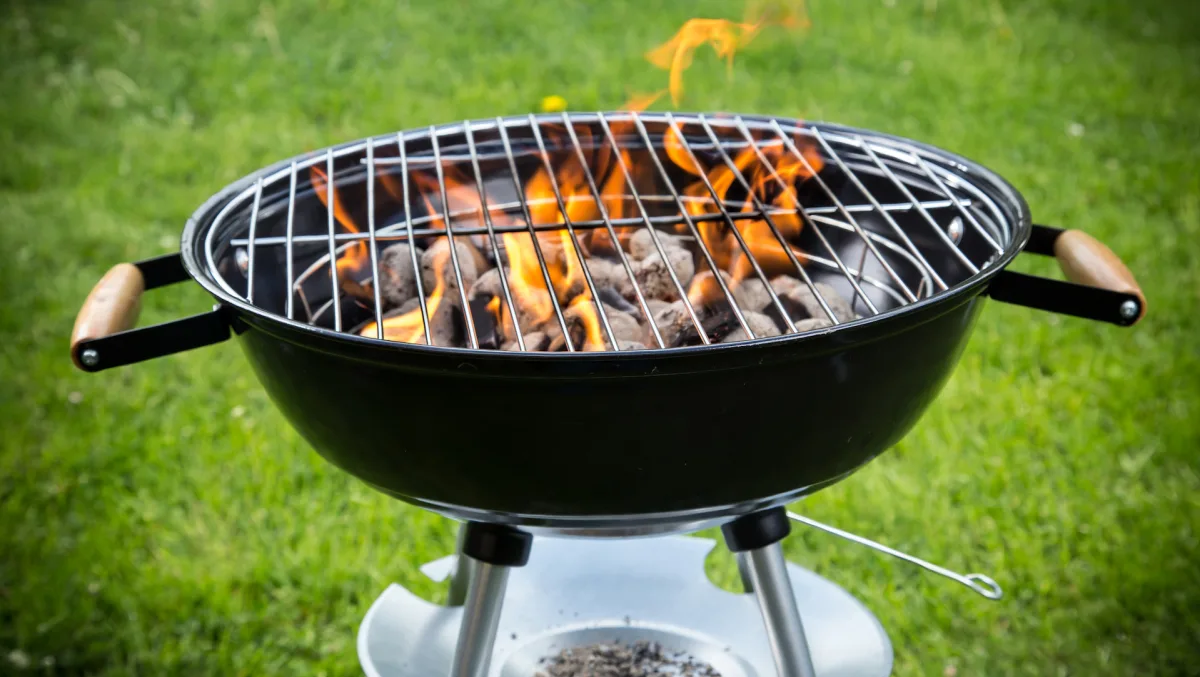 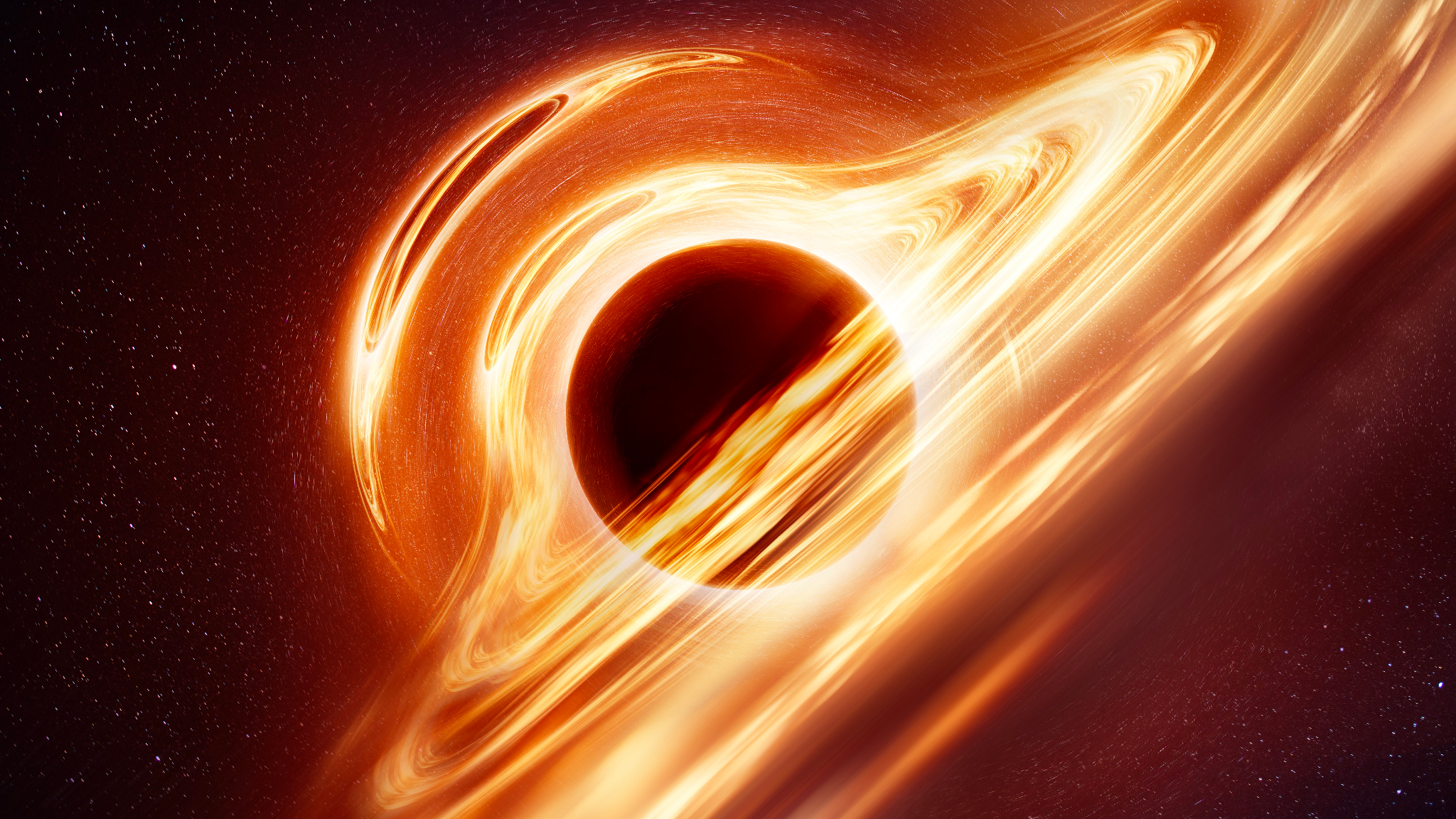 D
C
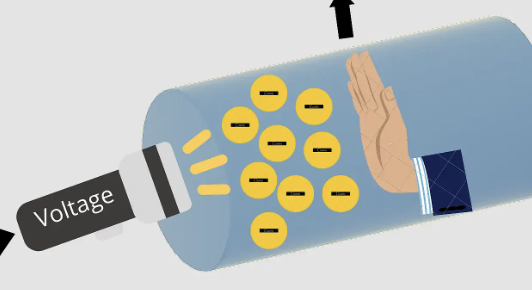 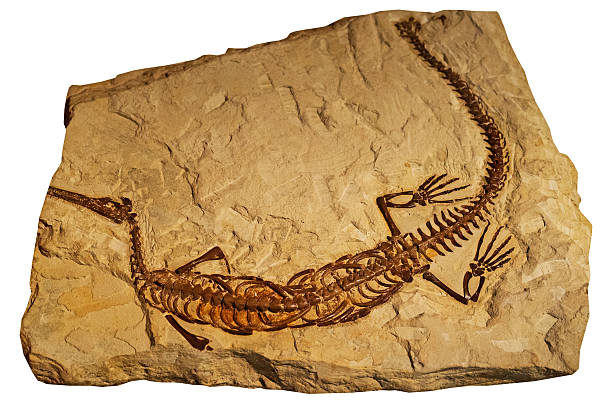 [Speaker Notes: Choose the one correct picture of resistance from these four choices.]
Directions: Choose the correct picture of resistance from the choices below.
B
A
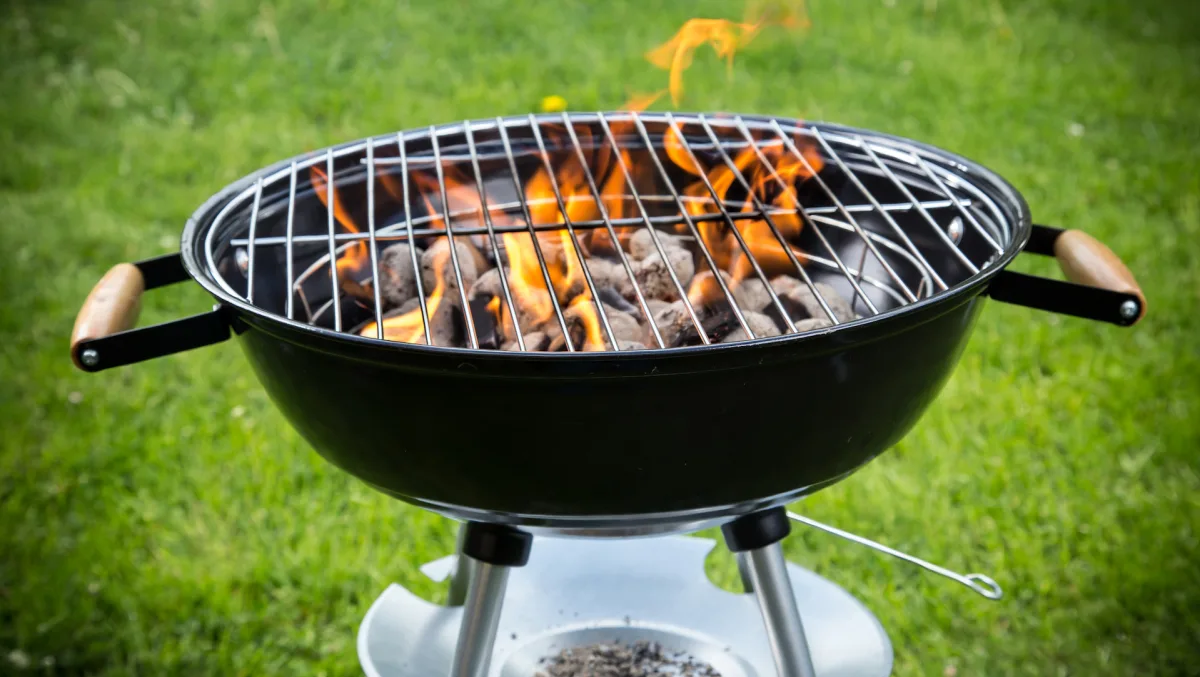 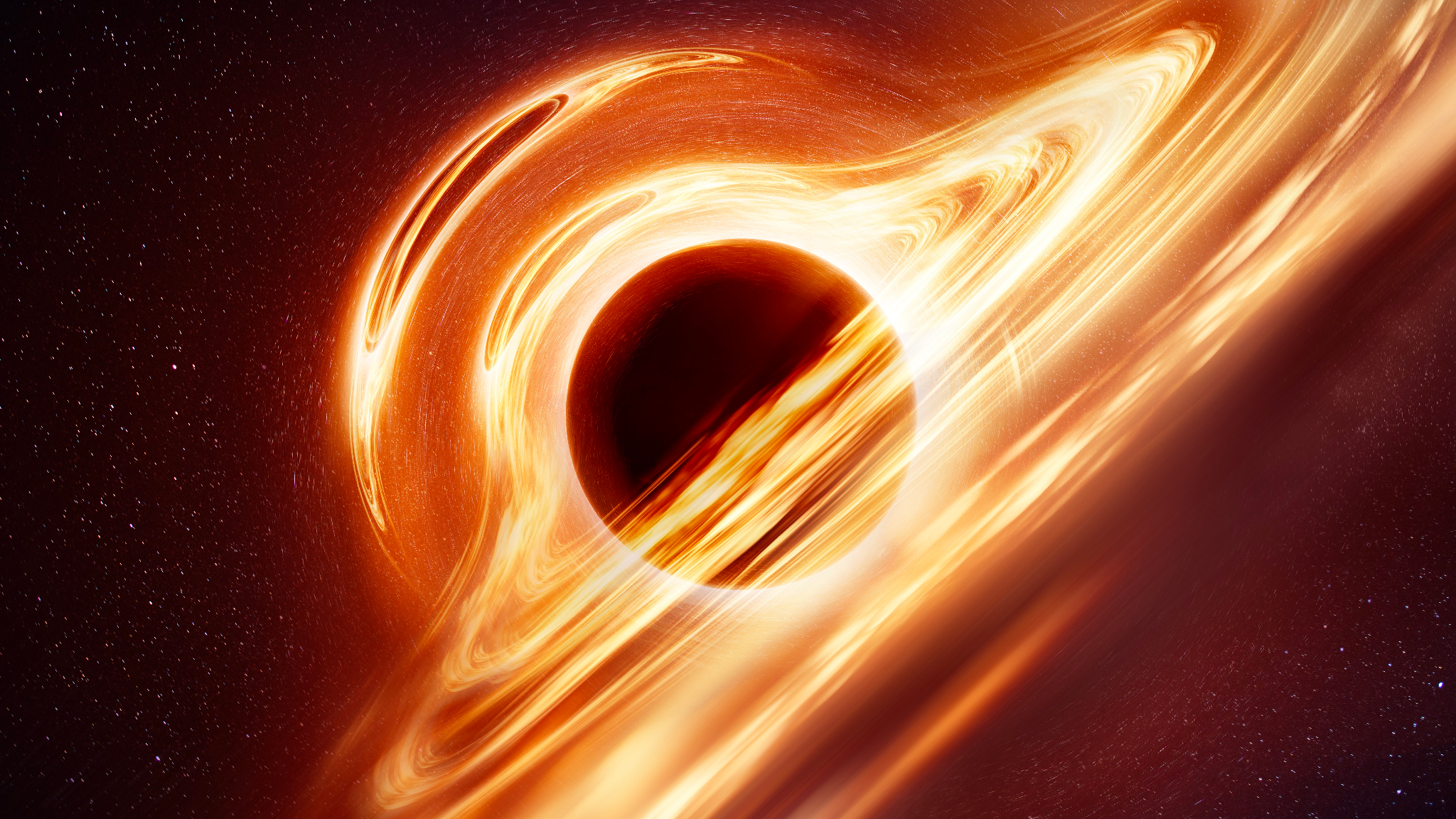 D
C
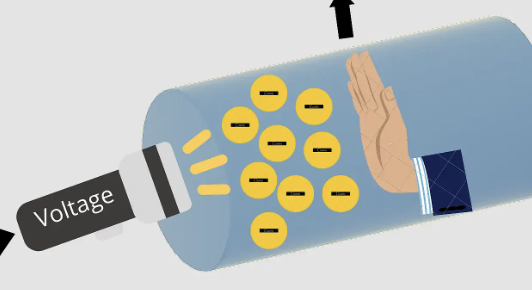 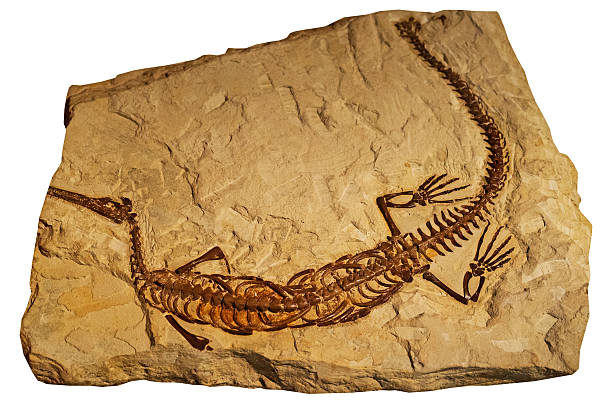 [Speaker Notes: Choose the one correct picture of resistance from these four choices.]
Picture
Definition
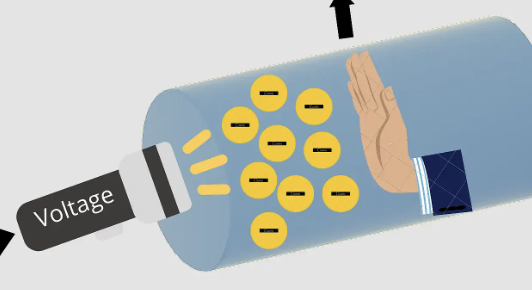 Resistance
Example
How does resistance impact my life?
[Speaker Notes: Here is the Frayer model filled in with a picture of resistance.]
Directions: Choose the correct definition of resistance from the choices below.
A
Measure of where electricity travels
B
Measure of how difficult it is to make a mixture
C
Measure of how easy it is to grow a plant
D
Measure of how difficult it is for an electric current to flow in a material
[Speaker Notes: Choose the one correct definition of resistance from these four choices.]
Directions: Choose the correct definition of resistance from the choices below.
A
Measure of where electricity travels
B
Measure of how difficult it is to make a mixture
C
Measure of how easy it is to grow a plant
D
Measure of how difficult it is for an electric current to flow in a material
[Speaker Notes: “Measure of how difficult it is for an electric current to flow in a material” is correct! This is the definition of resistance.]
Picture
Definition
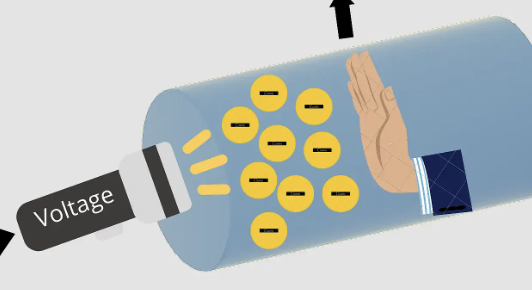 Measure of how difficult it is for an electric current to flow in a material
Resistance
Example
How does resistance impact my life?
[Speaker Notes: Here is the Frayer Model with a picture and the definition filled in for resistance: Measure of how difficult it is for an electric current to flow in a material.]
Directions: Choose the correct example of resistance from the choices below.
A
A flame burning
B
Floating in space
C
Electricity flowing through a light bulb
D
Hydrogen and oxygen atoms combining to make water
[Speaker Notes: Choose the one correct example of resistance from these four choices.]
Directions: Choose the correct example of resistance from the choices below.
A
A flame burning
B
Floating in space
C
Electricity flowing through a light bulb
D
Hydrogen and oxygen atoms combining to make water
[Speaker Notes: “Electricity flowing through a light bulb” is correct! This is an example of resistance.]
Picture
Definition
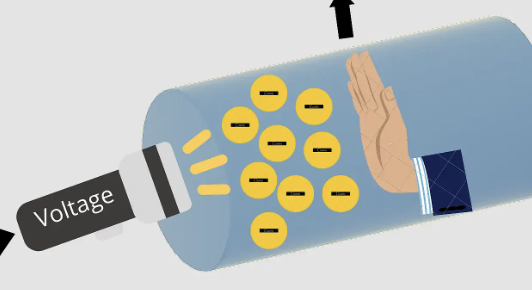 Measure of how difficult it is for an electric current to flow in a material
Resistance
Electricity flowing through a light bulb
Example
How does resistance impact my life?
[Speaker Notes: Here is the Frayer Model with a picture, definition, and an example of resistance: Electricity flowing through a light bulb.]
Directions: Choose the correct response for “how does resistance impact my life?” from the choices below.
A
Resistance gives us a way to classify plants and animals.
B
Resistance helps us to use electronic devices everyday.
C
Resistance provides us a way to describe ecosystems.
D
Resistance gives us the ability to swim in water.
[Speaker Notes: Choose the one correct response for “how does resistance impact my life?” from these four choices.]
Directions: Choose the correct response for “how does resistance impact my life?” from the choices below.
A
Resistance gives us a way to classify plants and animals.
B
Resistance helps us to use electronic devices everyday.
C
Resistance provides us a way to describe ecosystems.
D
Resistance gives us the ability to swim in water.
[Speaker Notes: You chose “Resistance helps us to use electronic devices everyday.” That is correct! This is an example of how resistance impacts your life.]
Picture
Definition
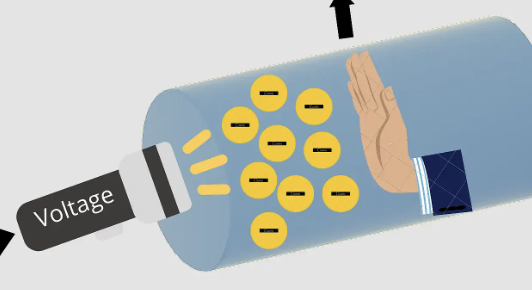 Measure of how difficult it is for an electric current to flow in a material
Resistance
Resistance helps us to use electronic devices everyday
Electricity flowing through a light bulb
Example
How does resistance impact my life?
[Speaker Notes: Here is the Frayer Model with a picture, definition, example, and a correct response to “how does resistance impact my life?”: Resistance helps us to use electronic devices everyday.]
Remember!!!
[Speaker Notes: So remember!]
Resistance: measure of how difficult it is for an electric current to flow in a material
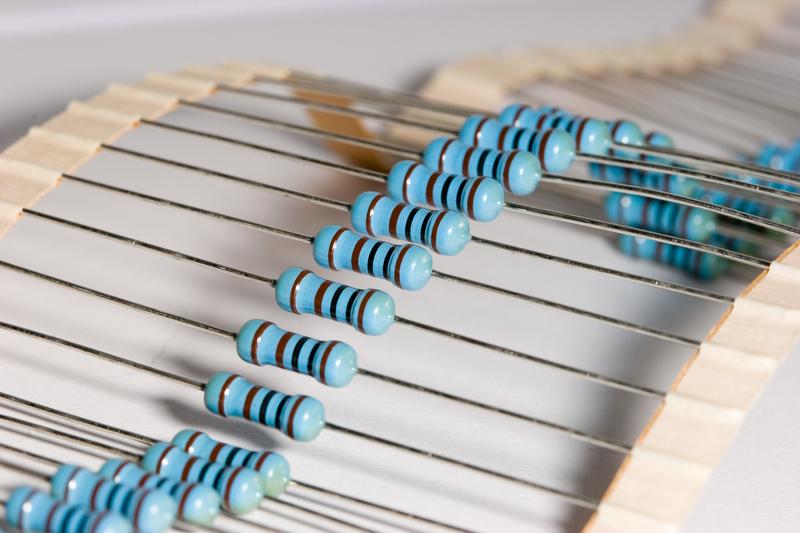 [Speaker Notes: Resistance is a measure of how difficult it is for an eclectic current to flow in a material.]
Big Question: How is electricity transmitted and used in daily life?
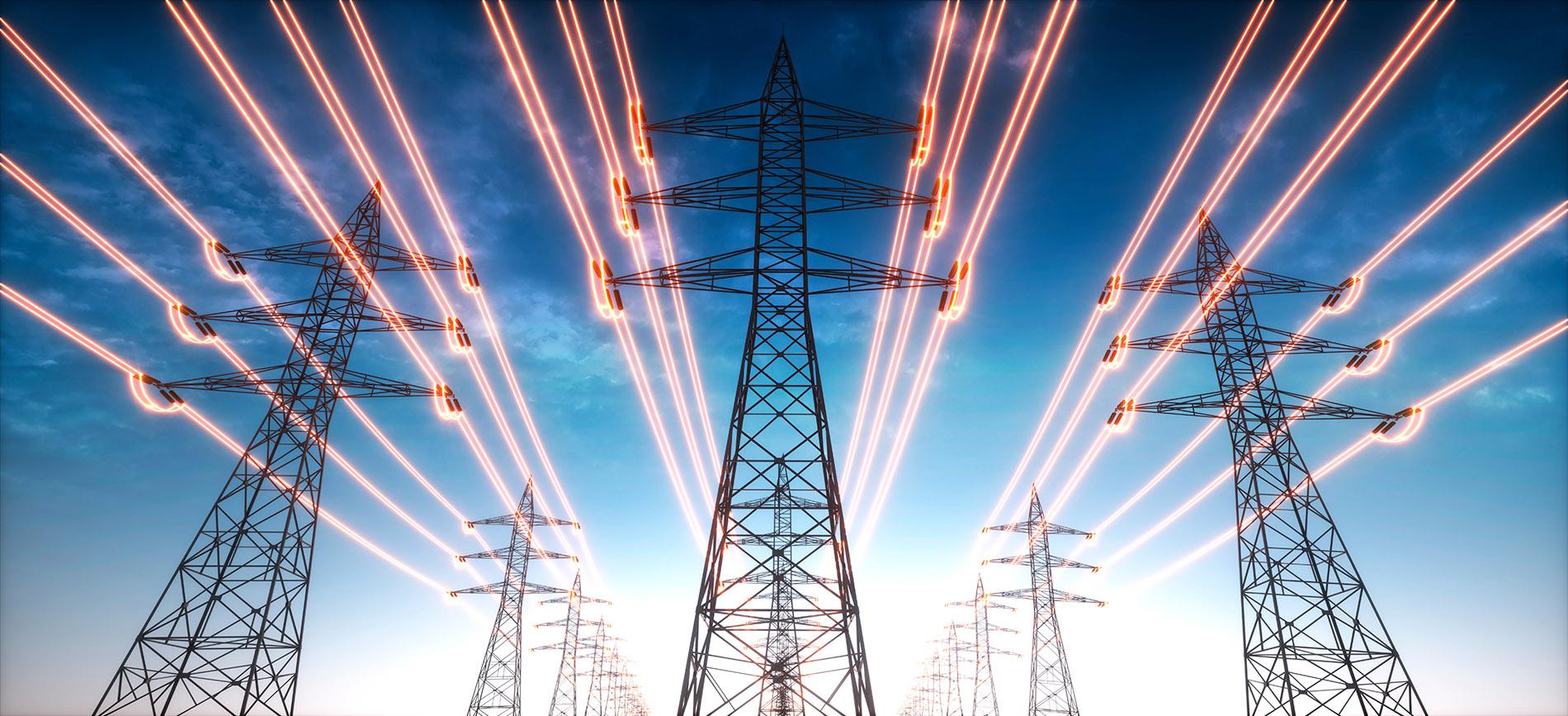 [Speaker Notes: Our “big question” is: How is electricity transmitted and used in daily life?

Does anyone have any additional examples to share that haven’t been discussed yet?]
Simulation Activity
BrainPOP Circuit Builder
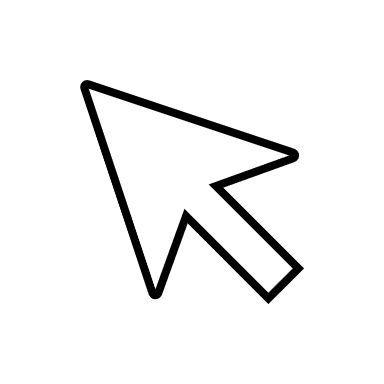 Click the link above for a simulation to deepen your understanding of circuits.

Have students build a circuit with a resistor to see how it affects the voltage output on the voltmeter.
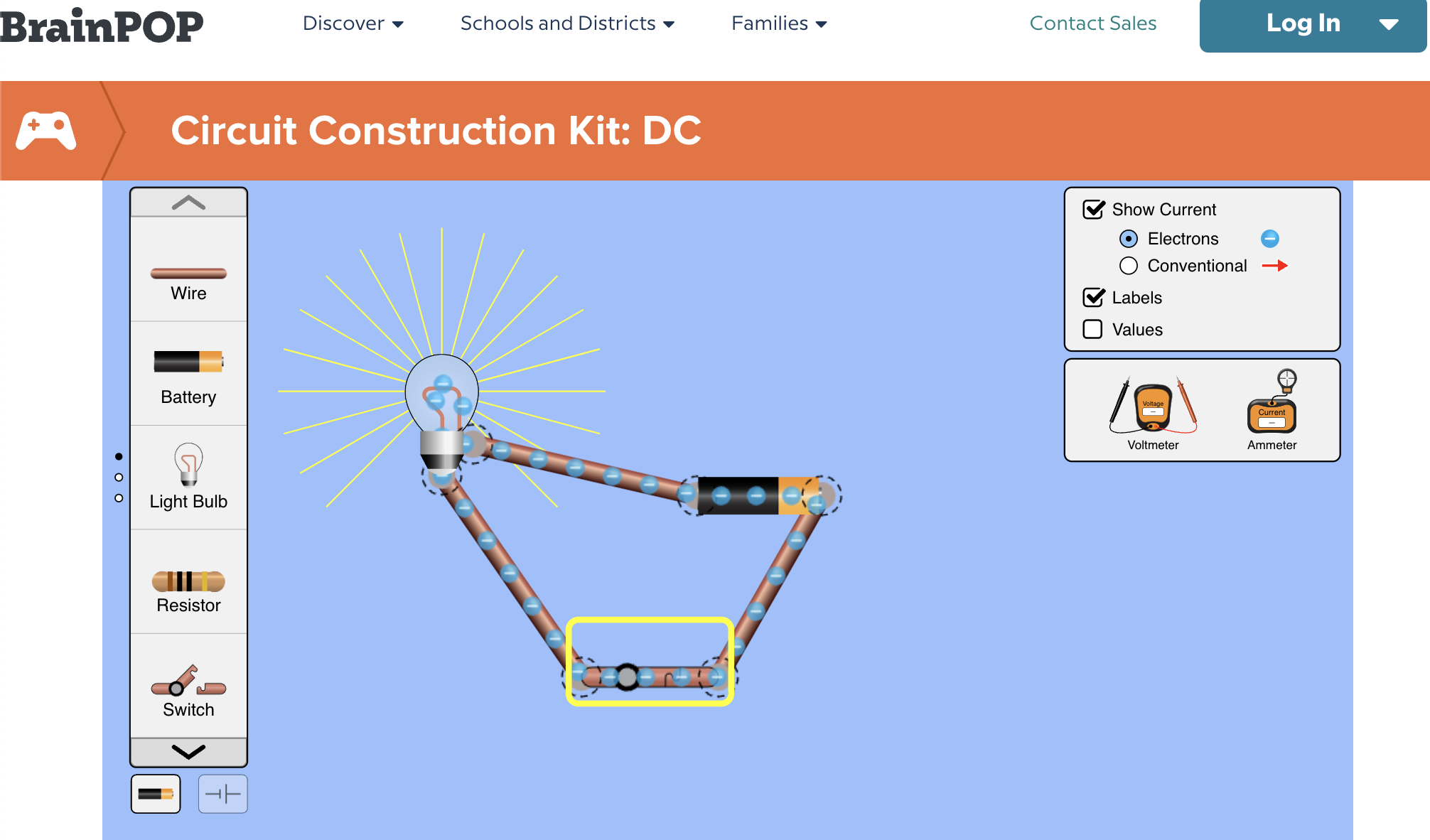 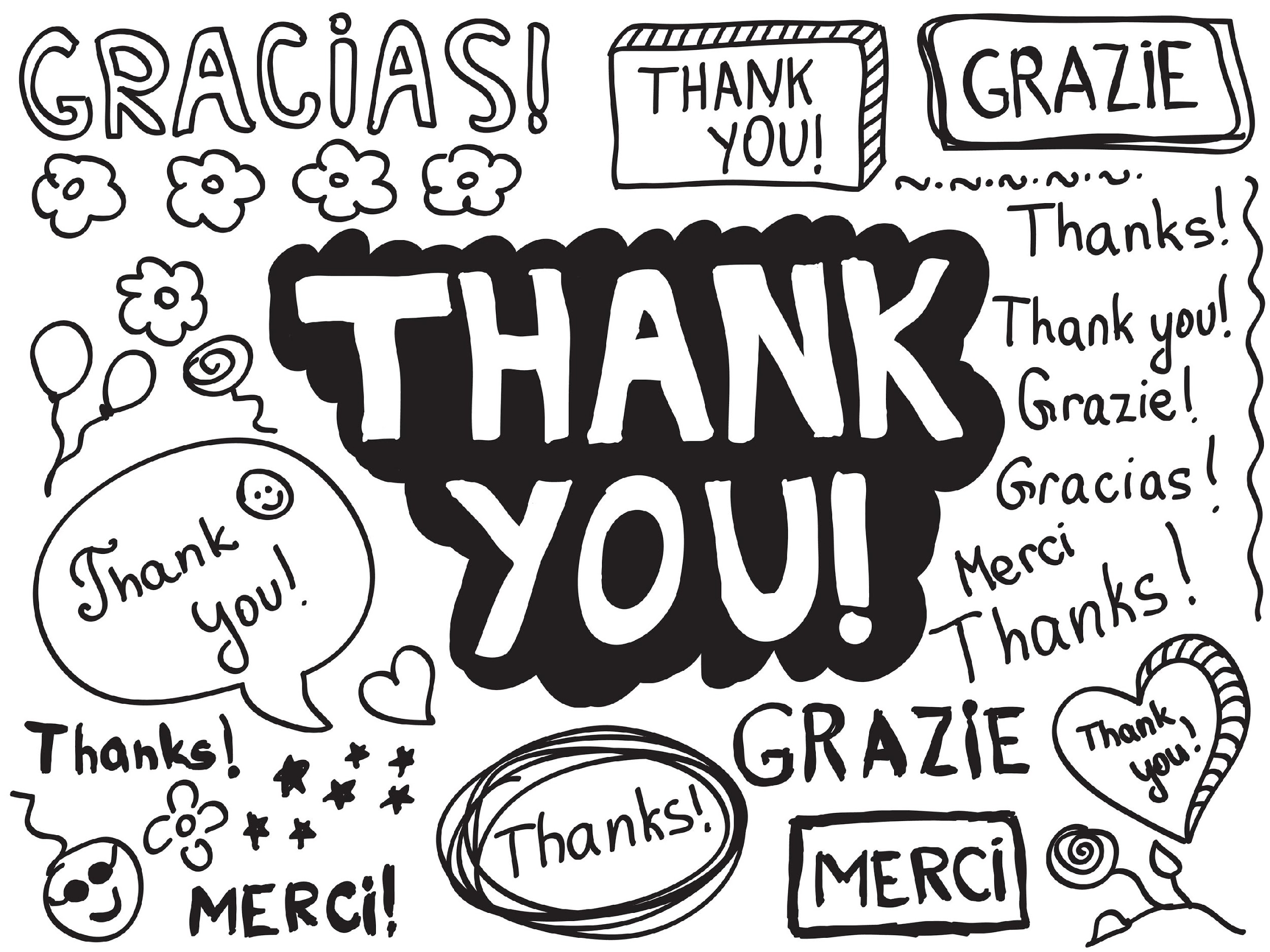 [Speaker Notes: Thanks, and please continue watching and using CAPs available from this website.]
This Was Created With Resources From:
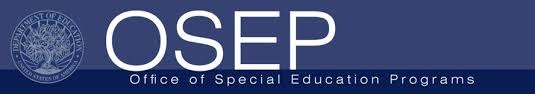 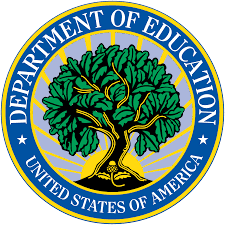 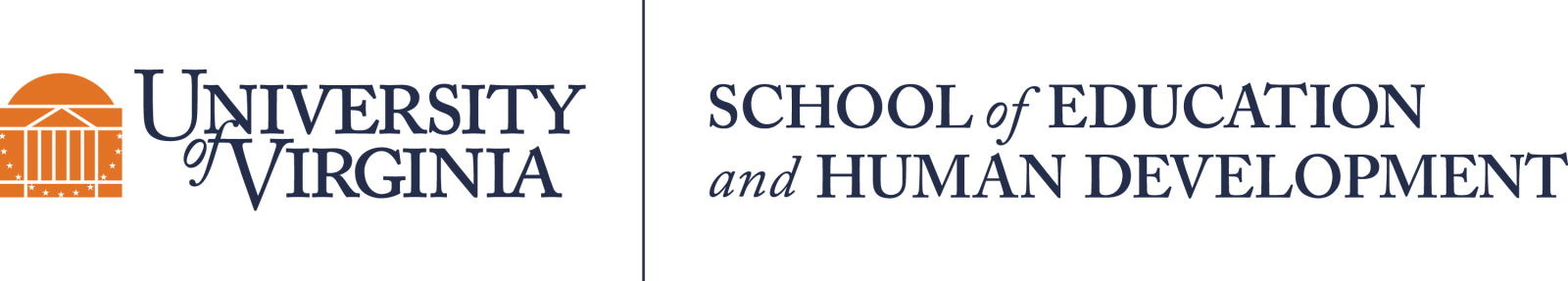 Questions or Comments

 Michael Kennedy, Ph.D.          MKennedy@Virginia.edu 
Rachel L Kunemund, Ph.D.	             rk8vm@virginia.edu